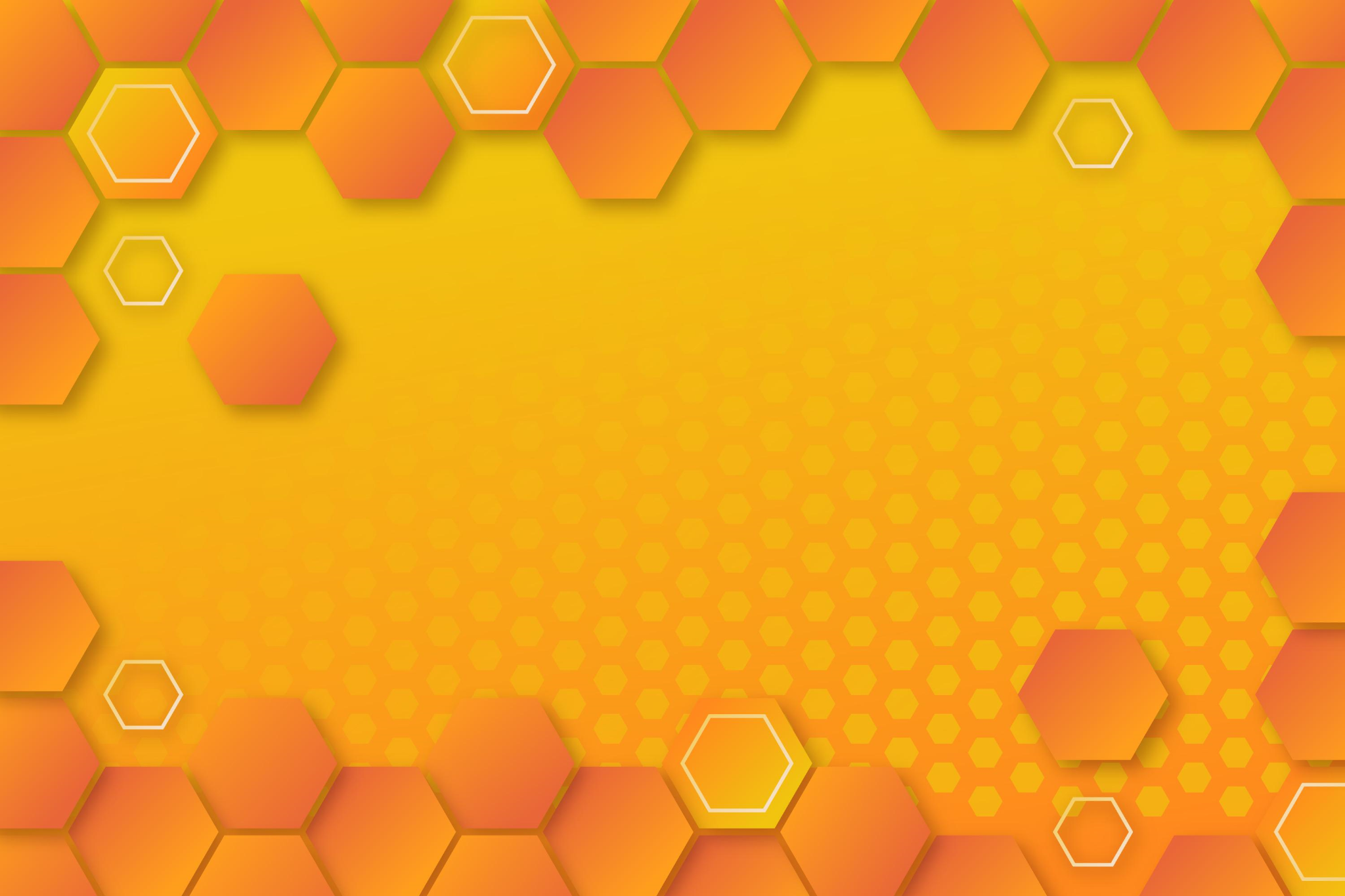 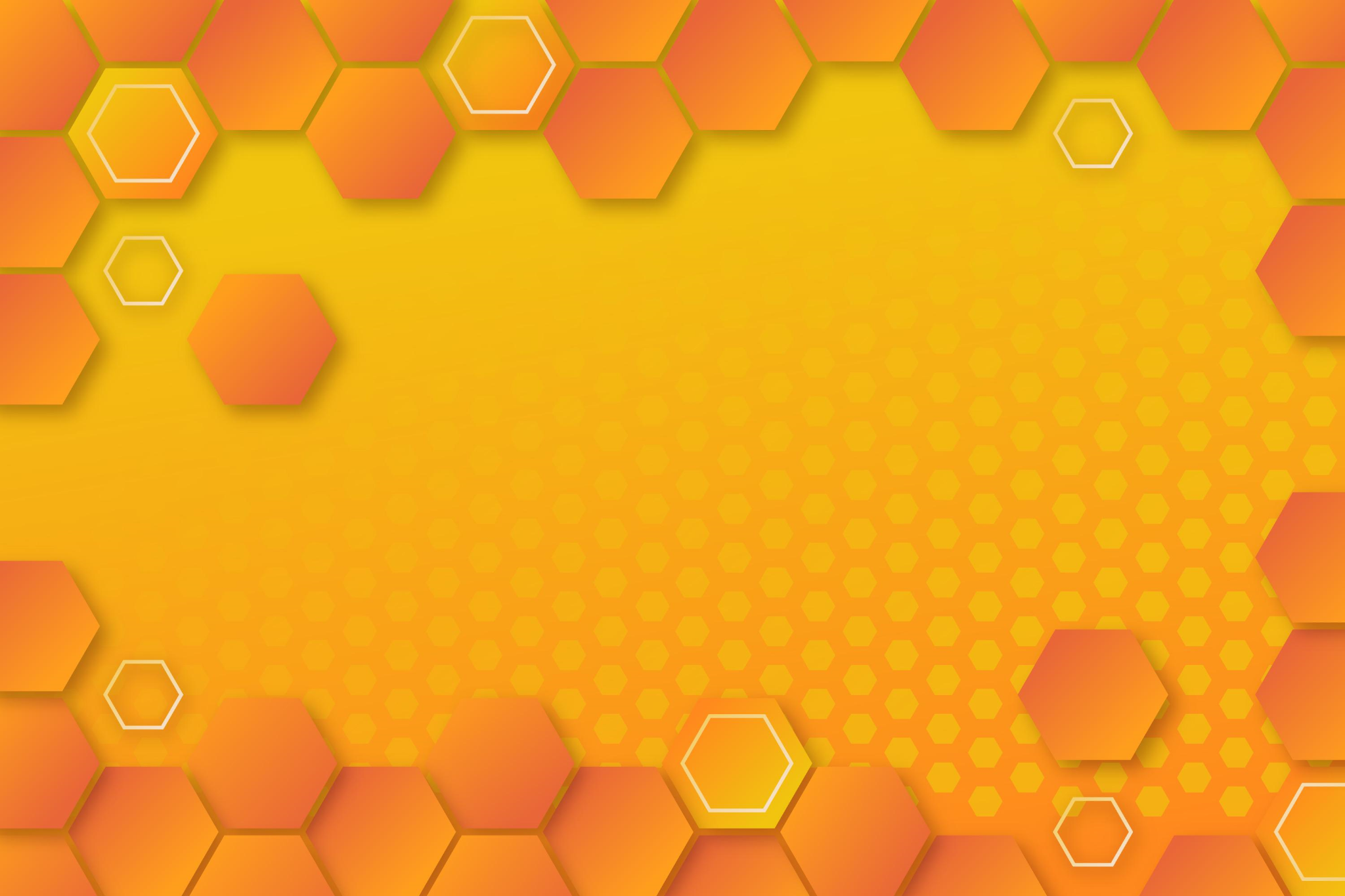 begrijpend
  lezen
natuur
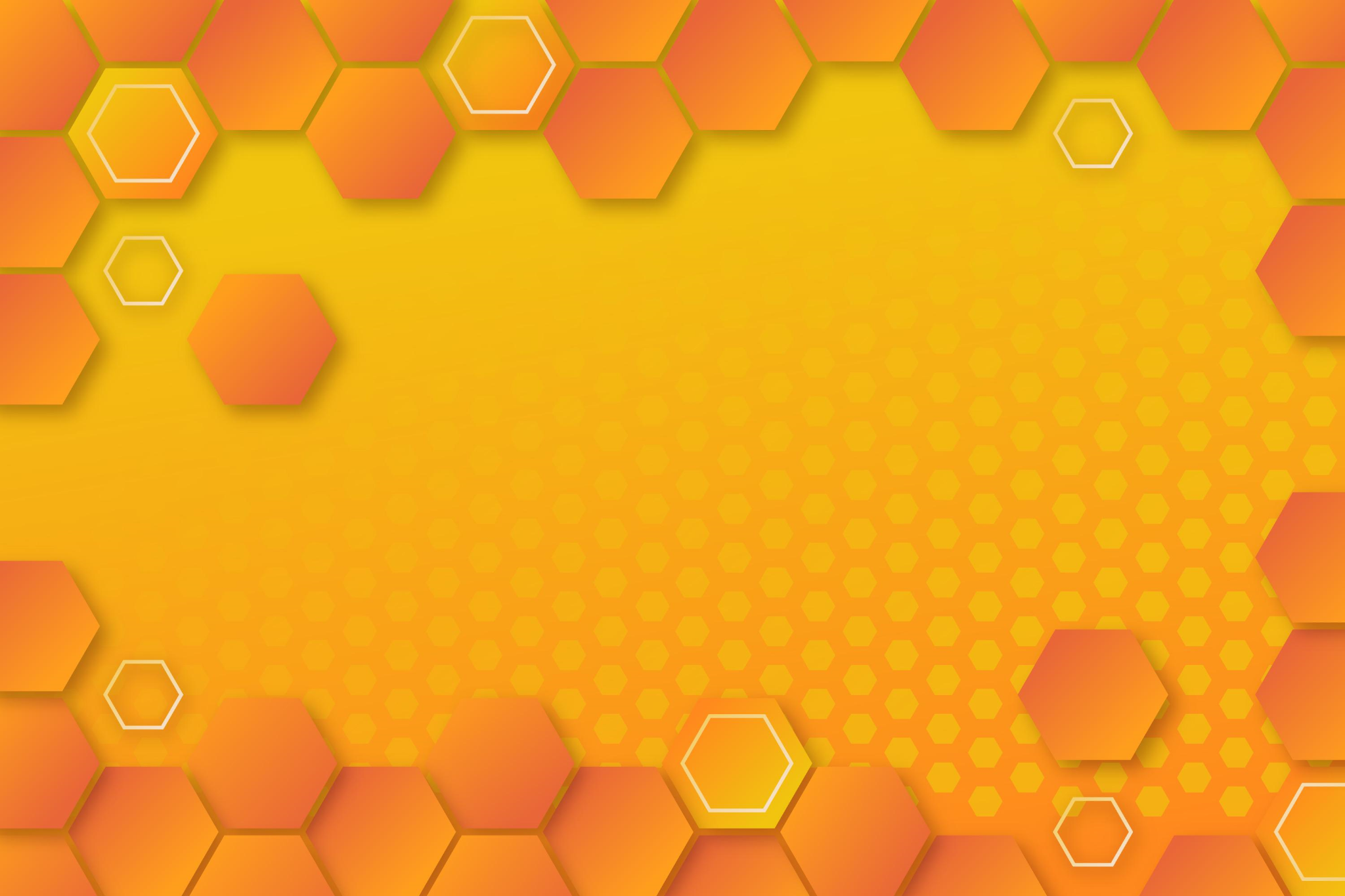 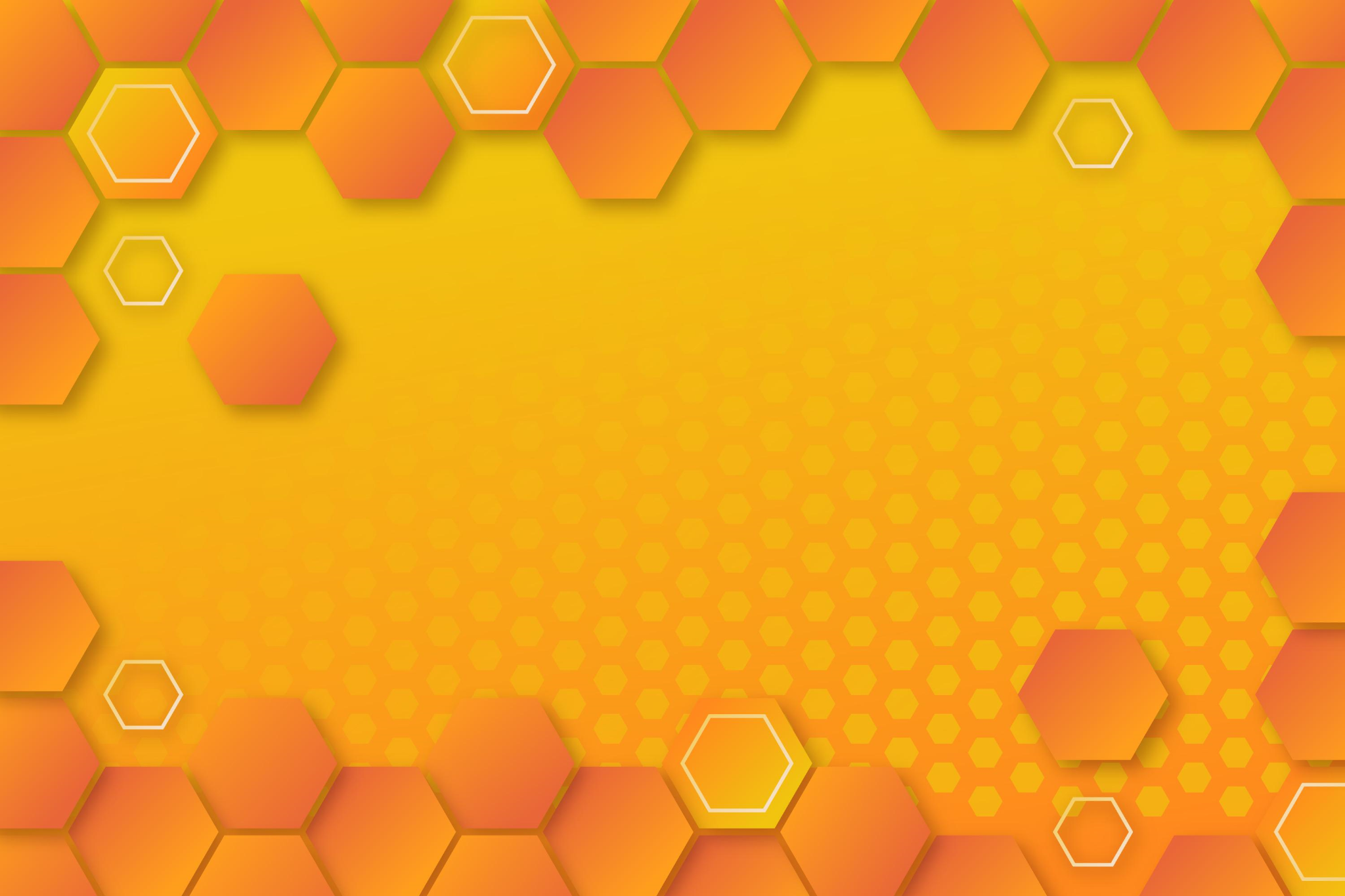 tekenen
rekenen
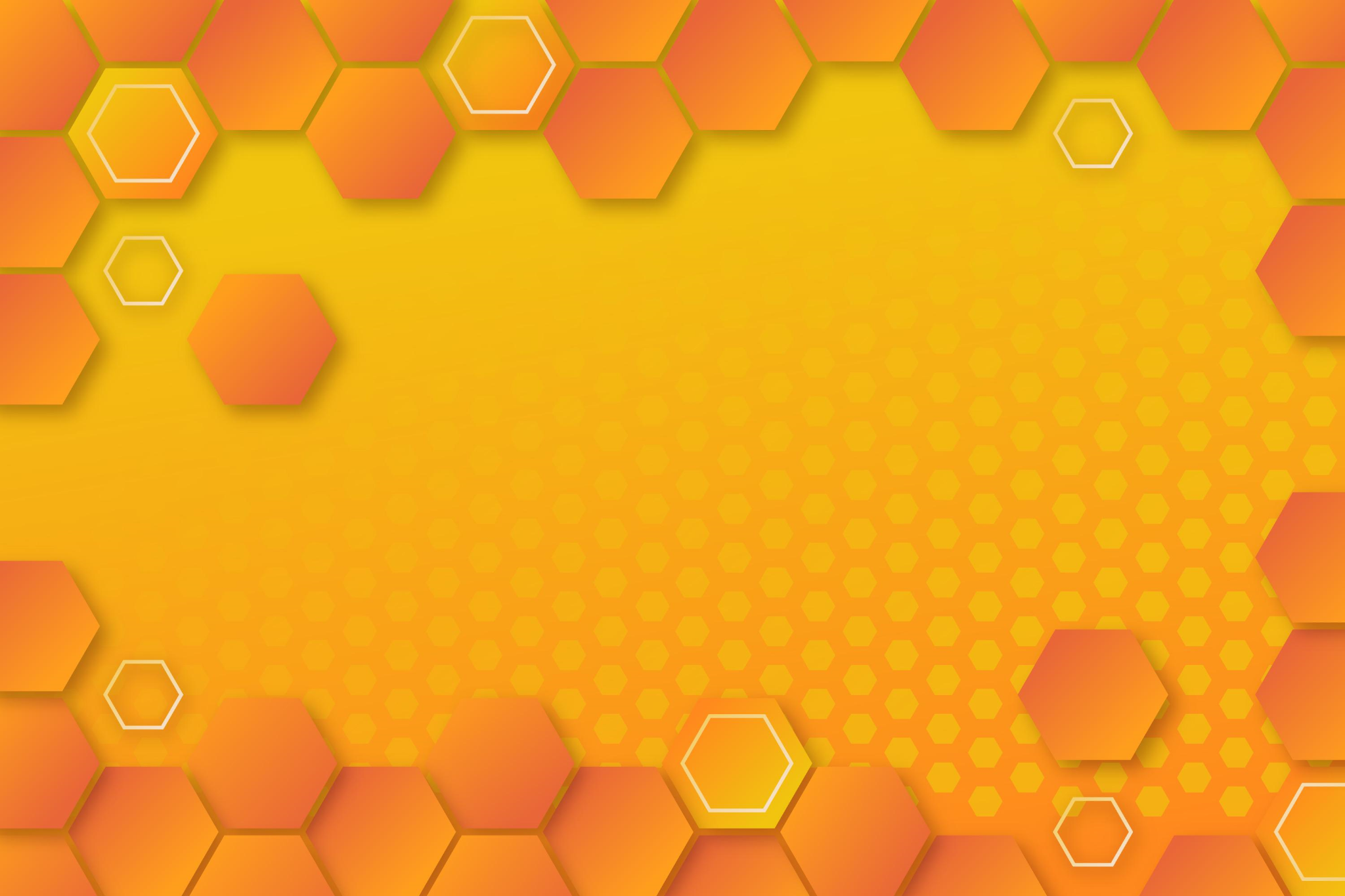 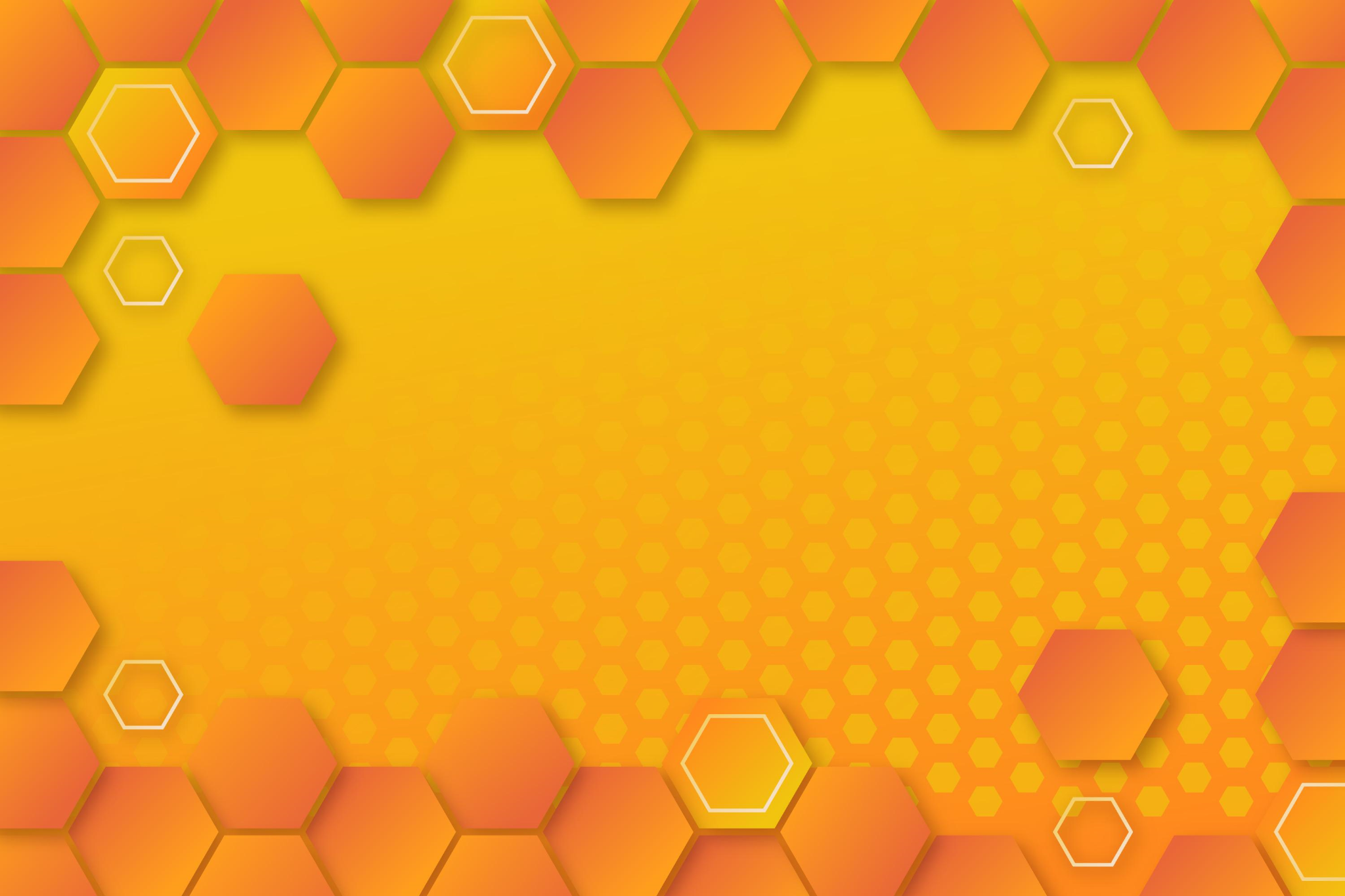 godsdienst
stillezen
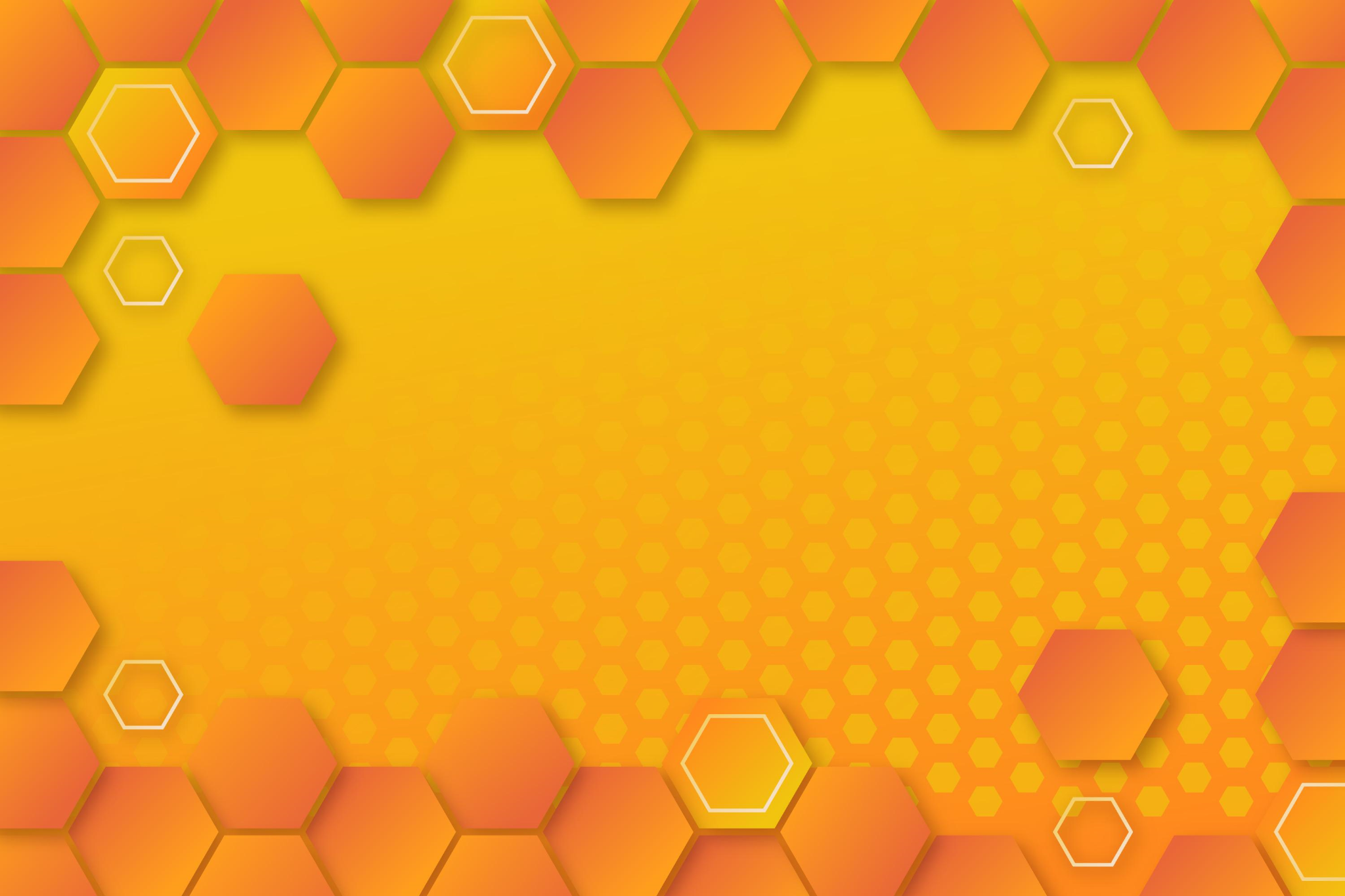 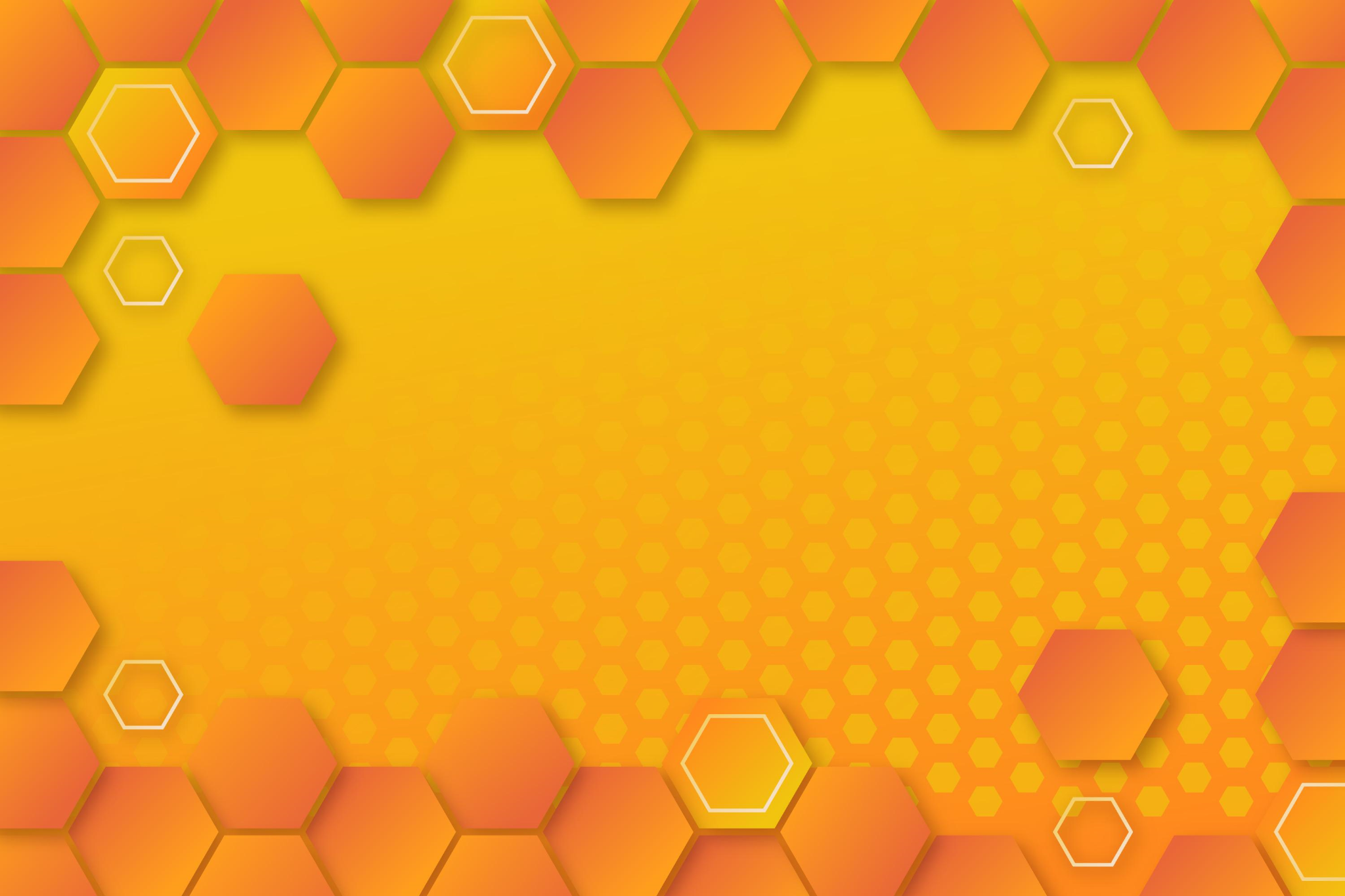 toets
zingen
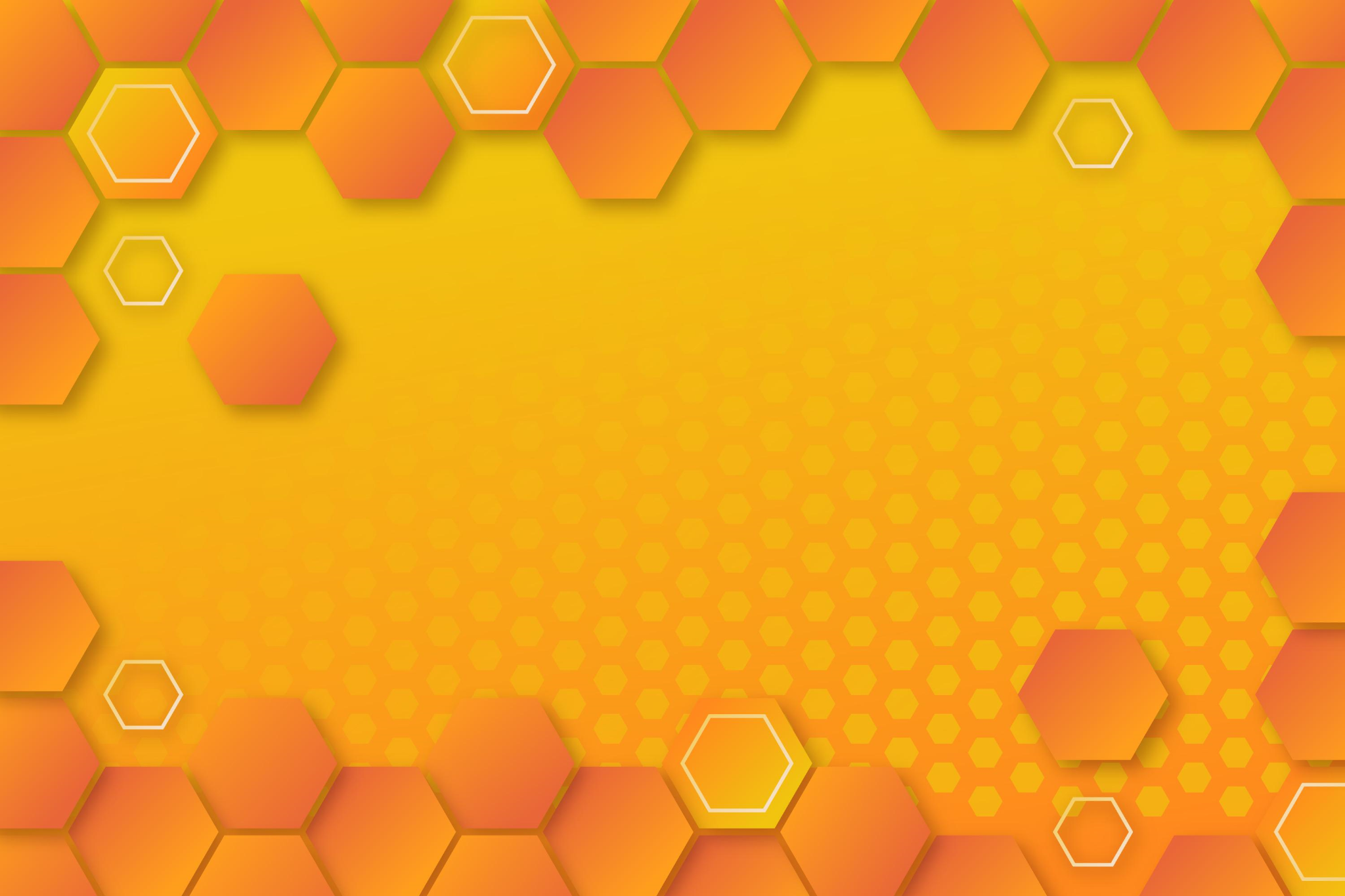 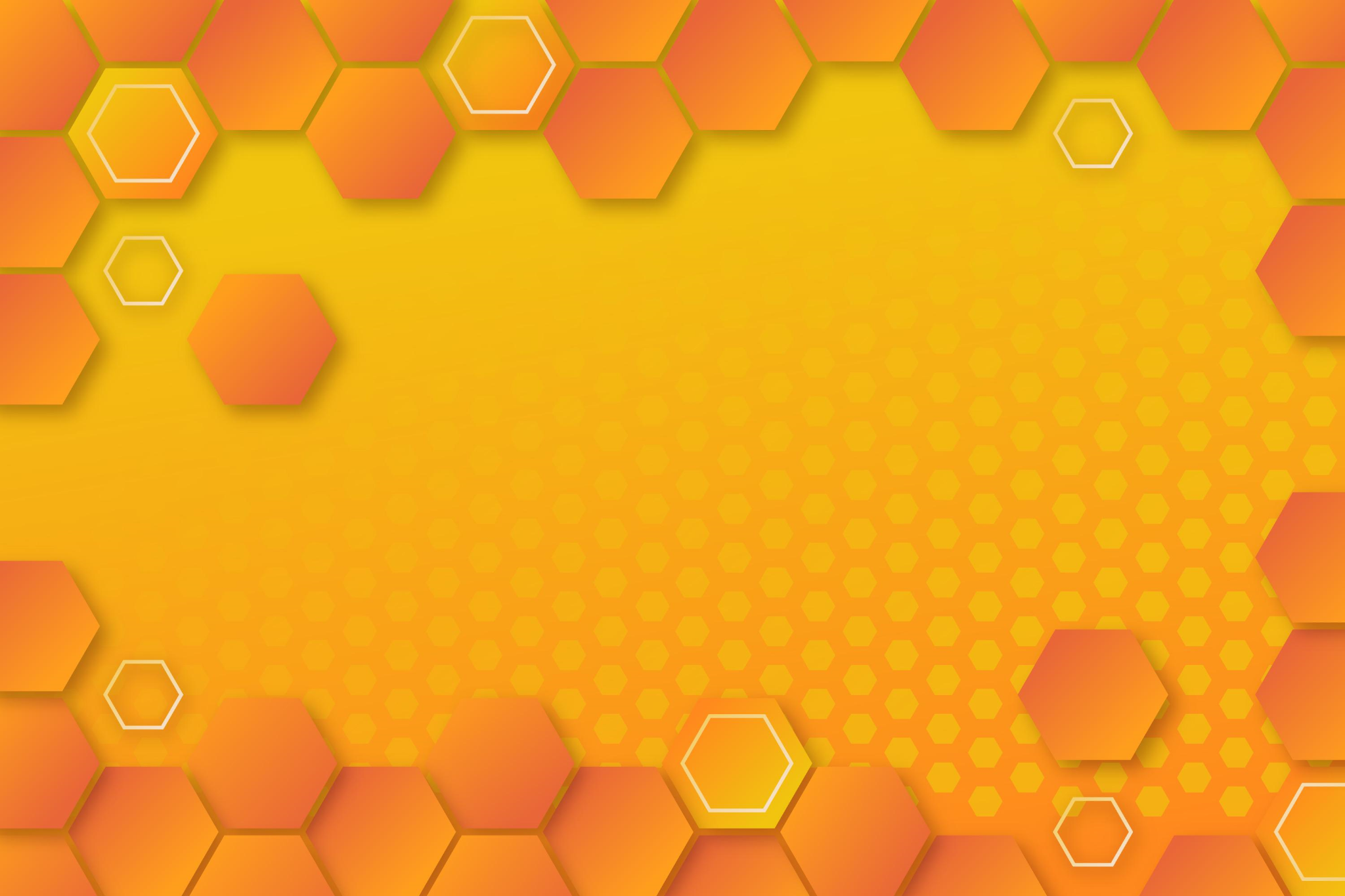 eten en 
drinken
muziek
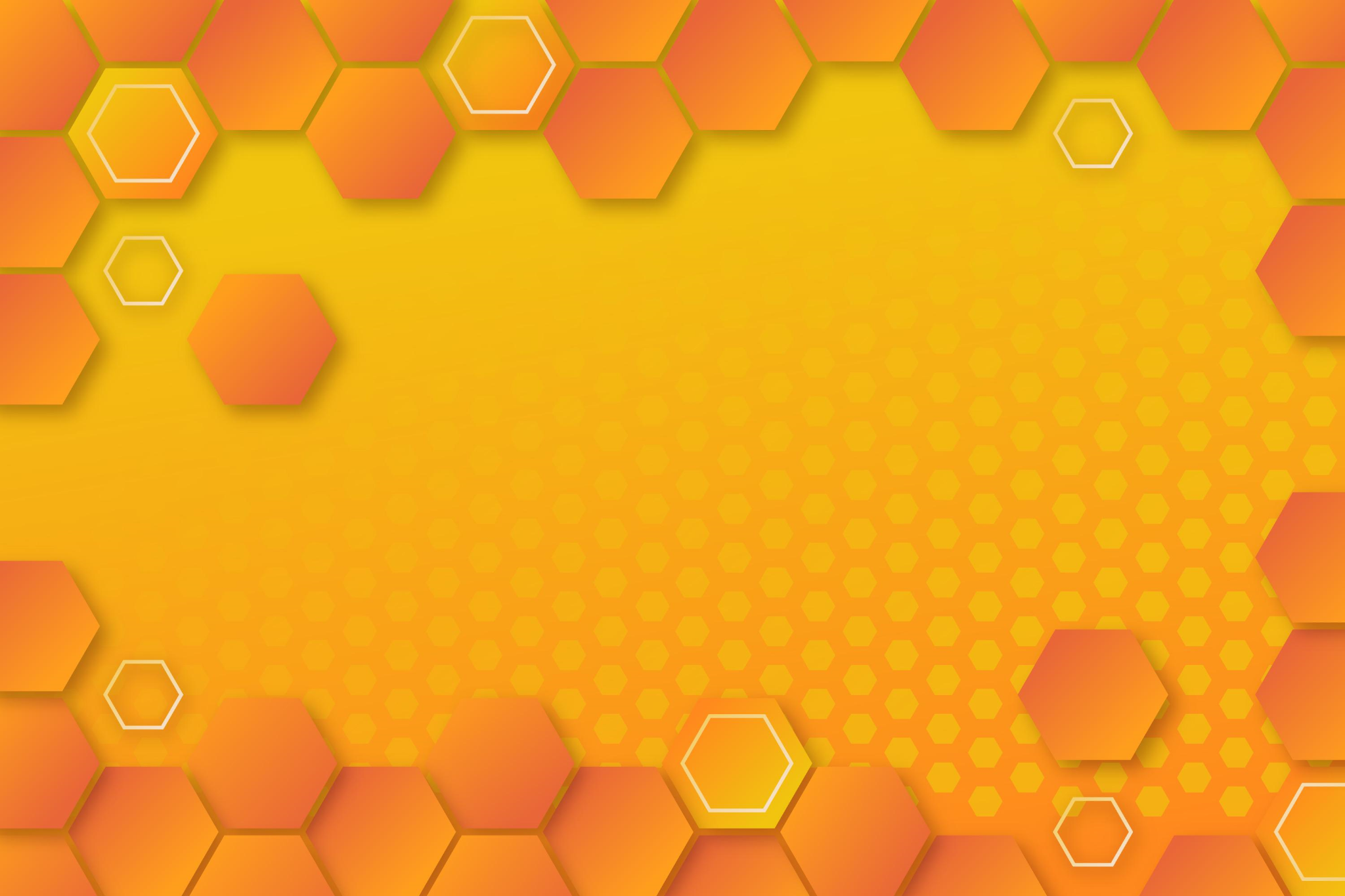 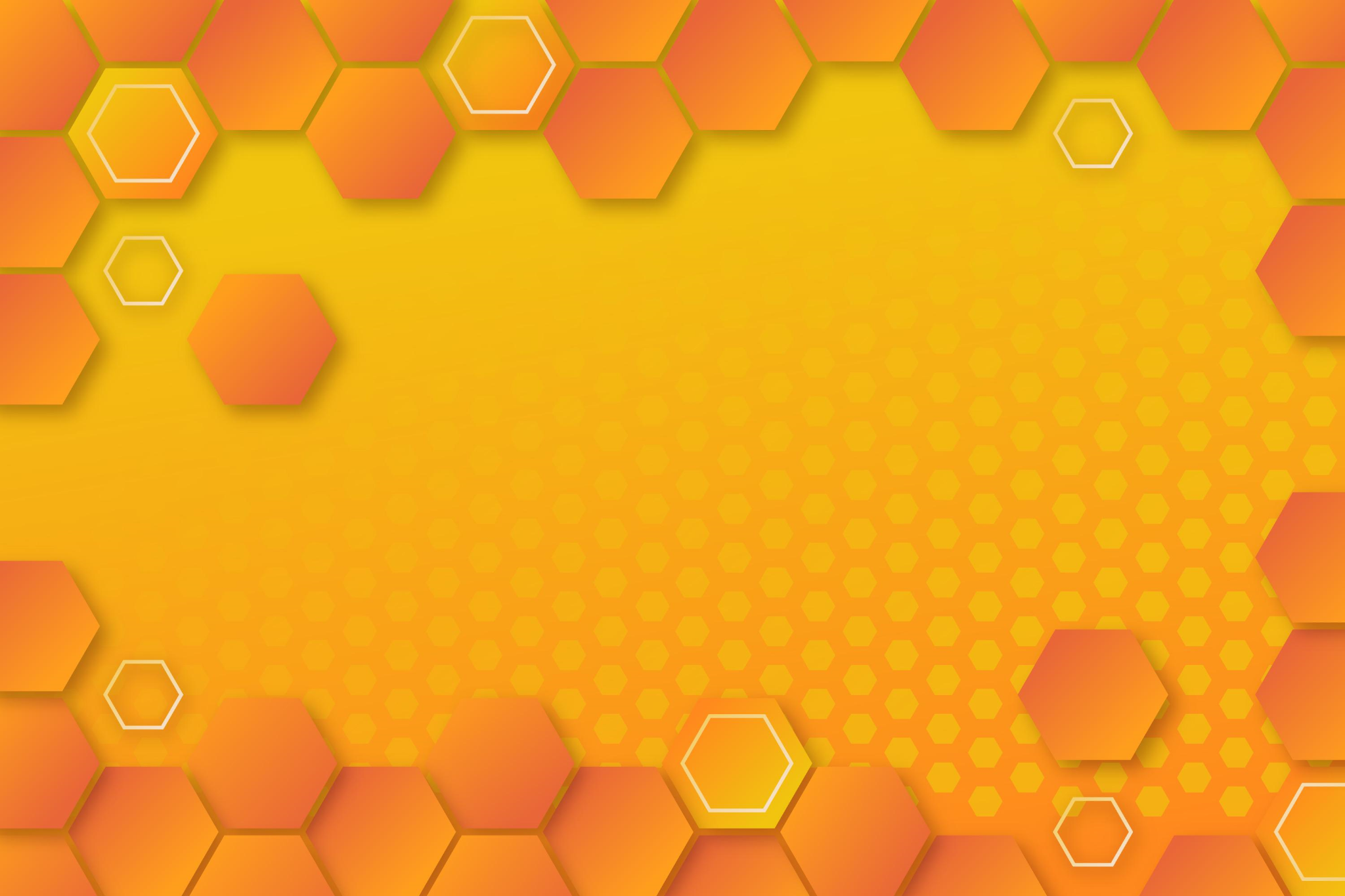 knutselen
buitenspelen
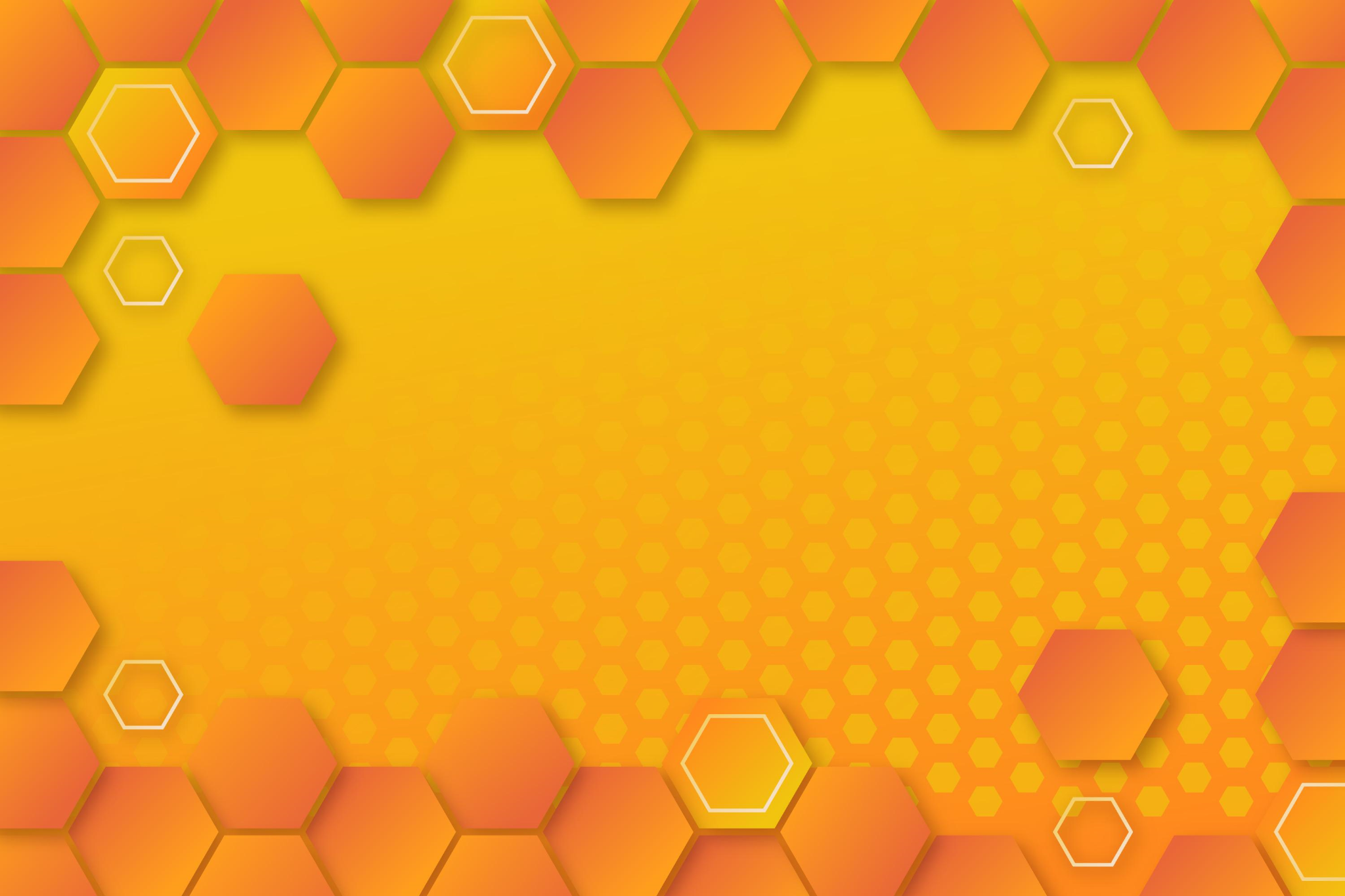 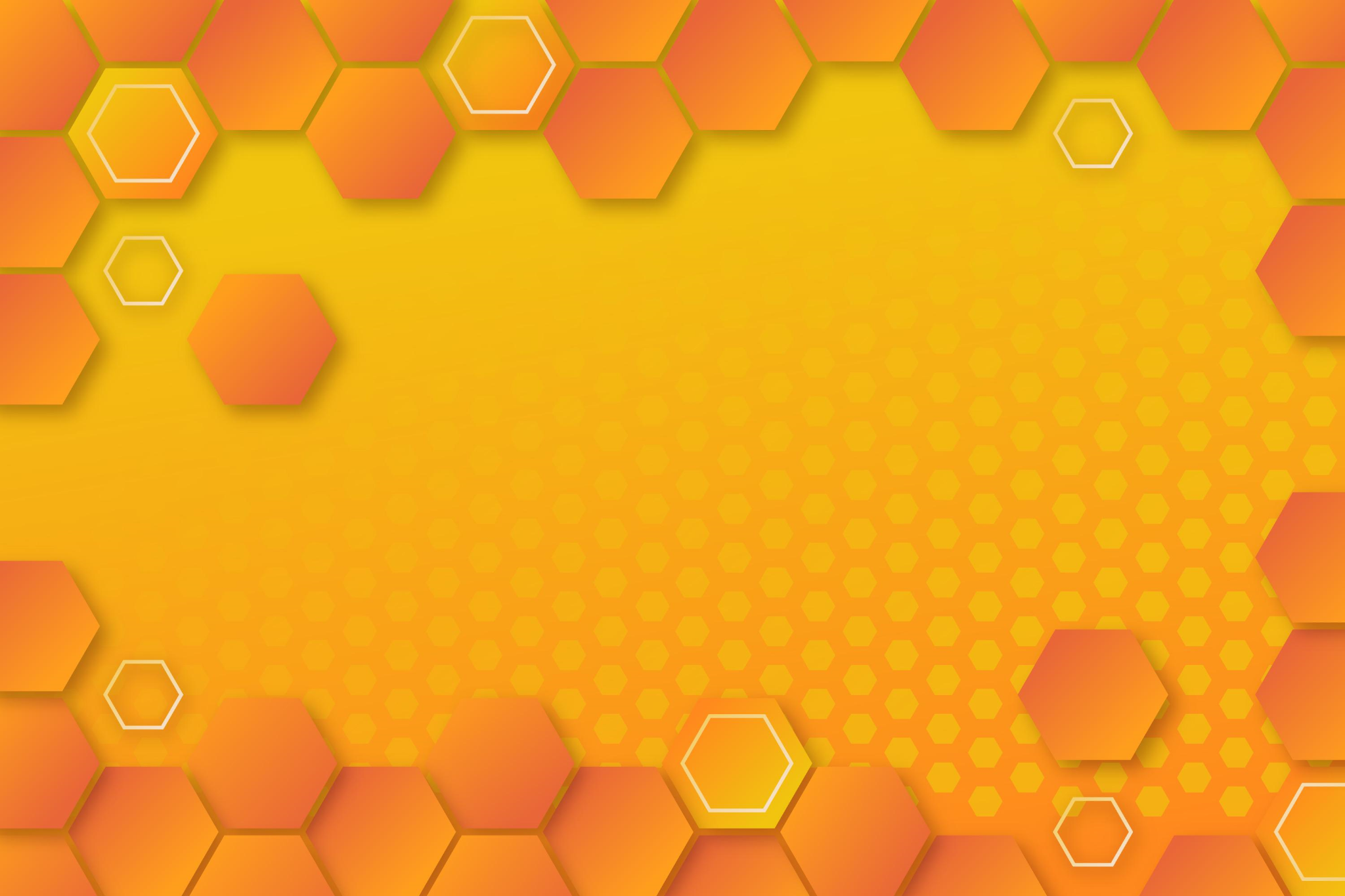 tafels oefenen
tablet
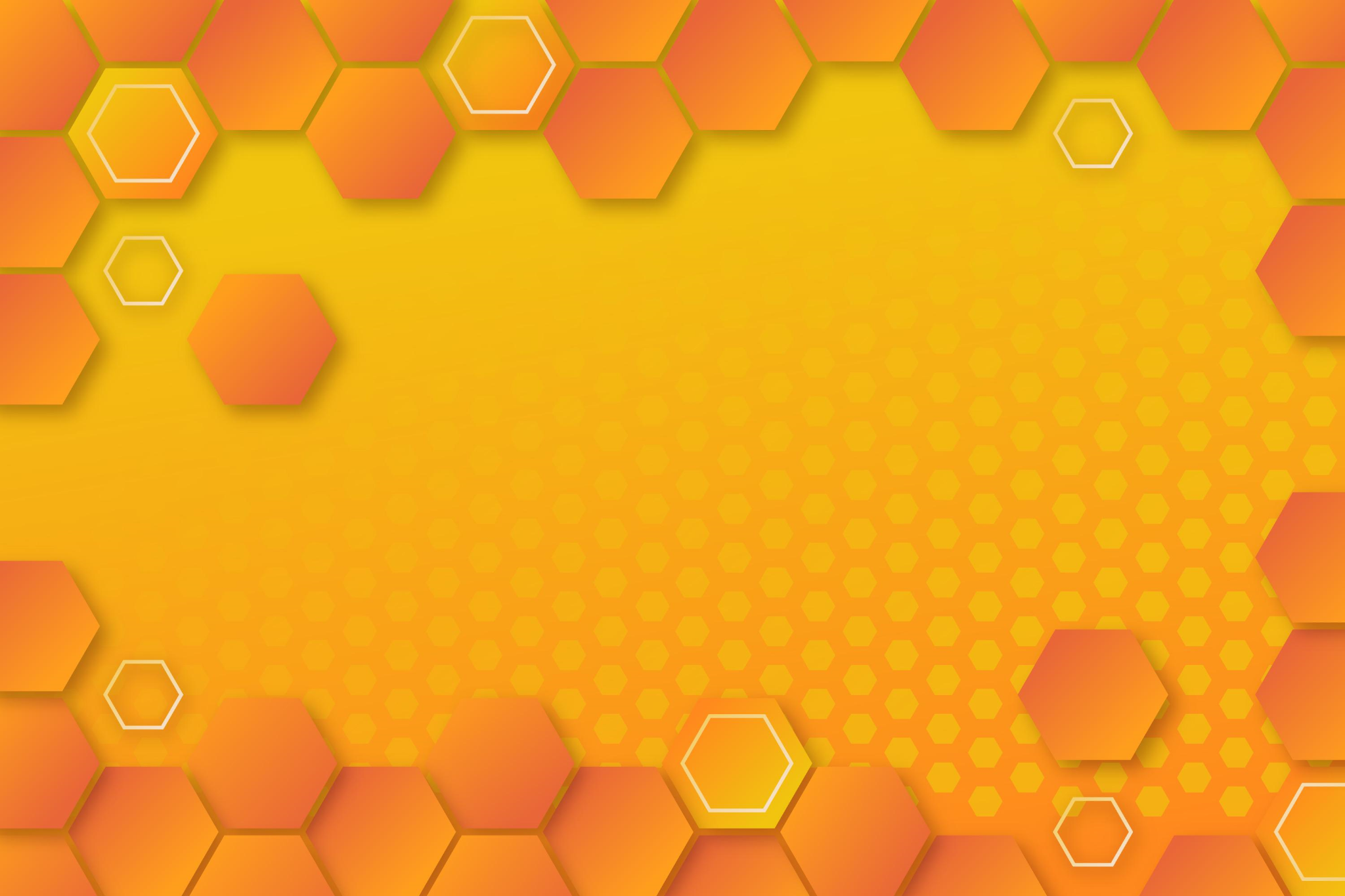 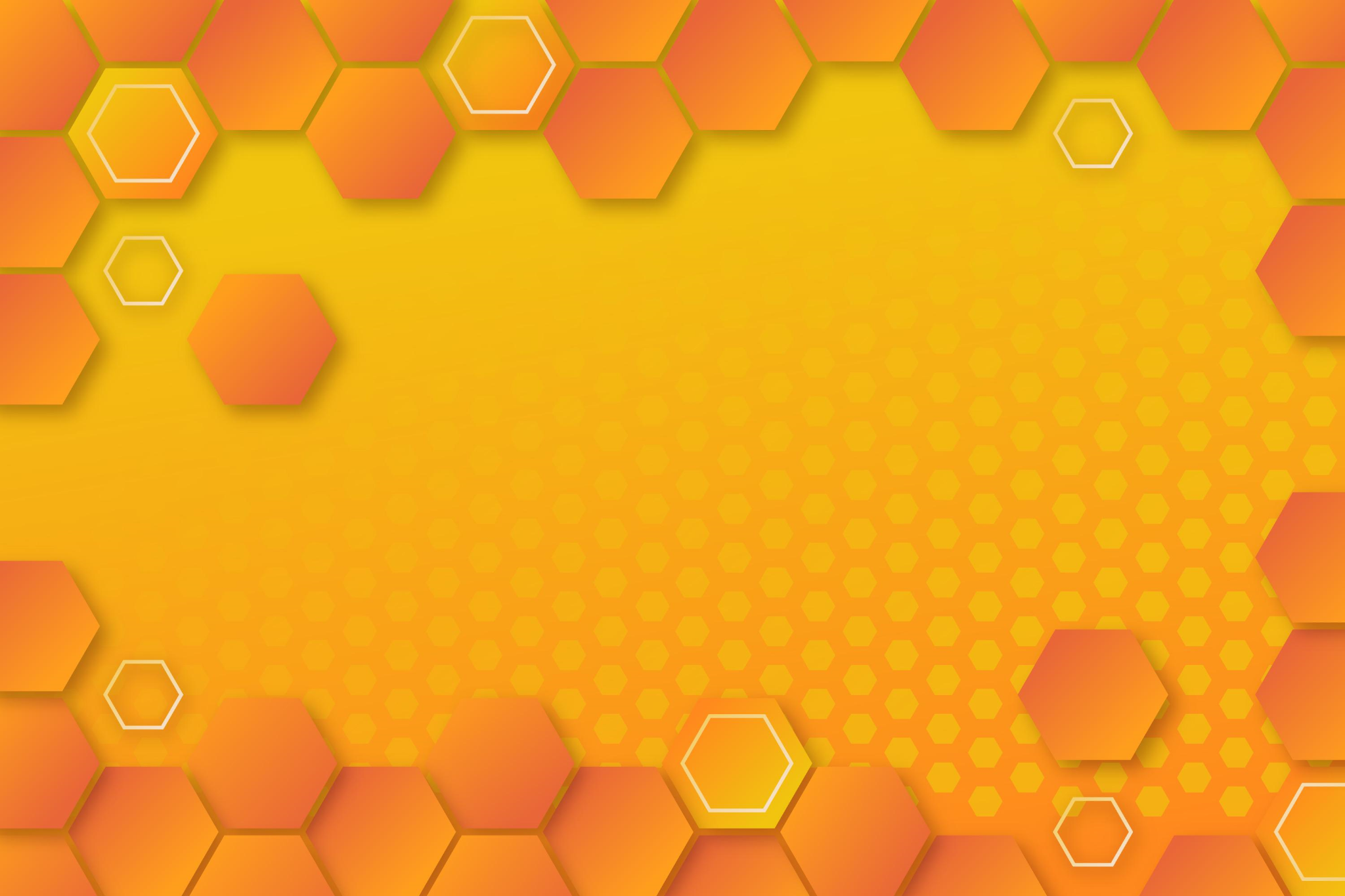 spelletje
gym
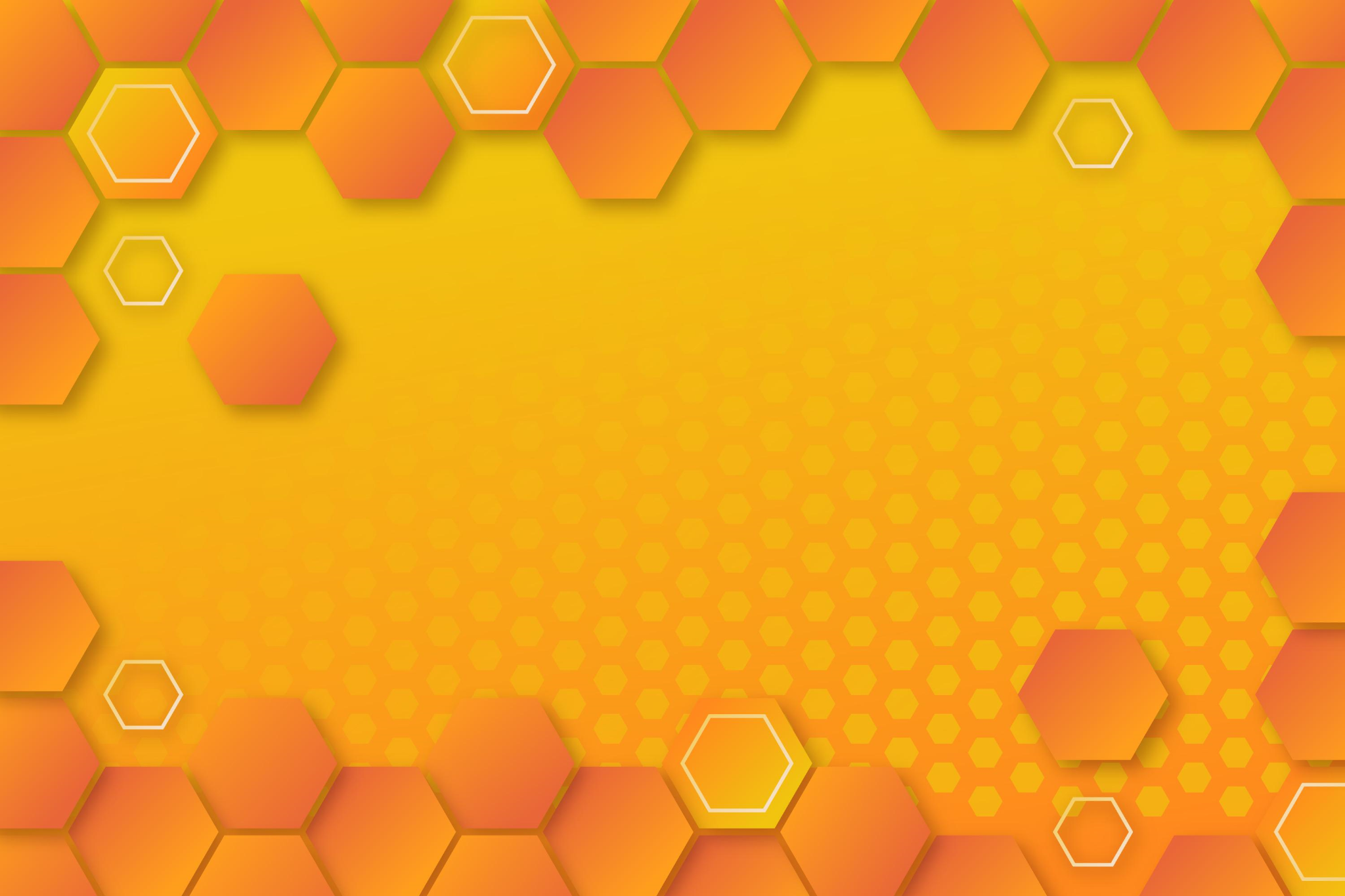 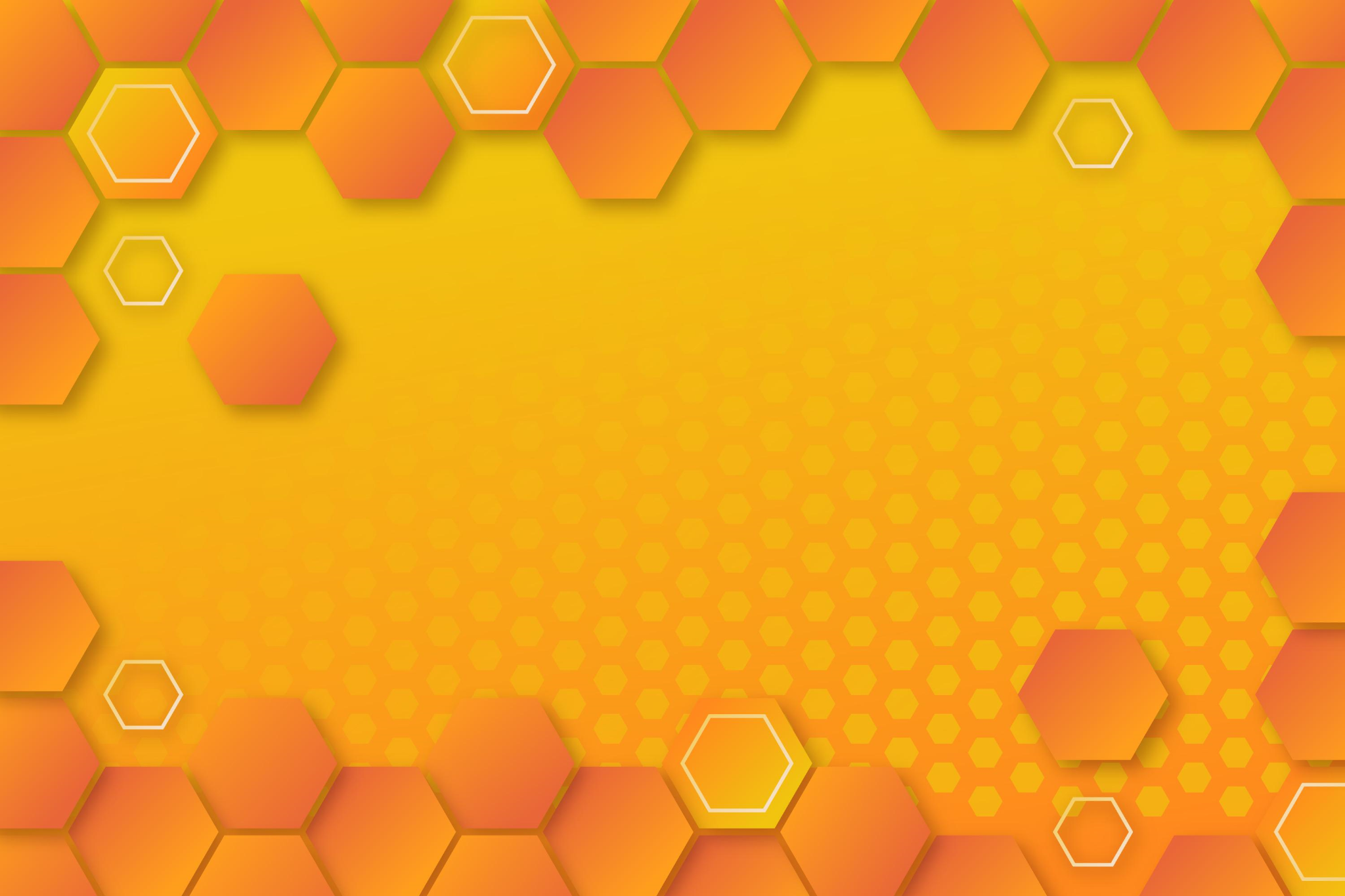 kieskast
naar huis
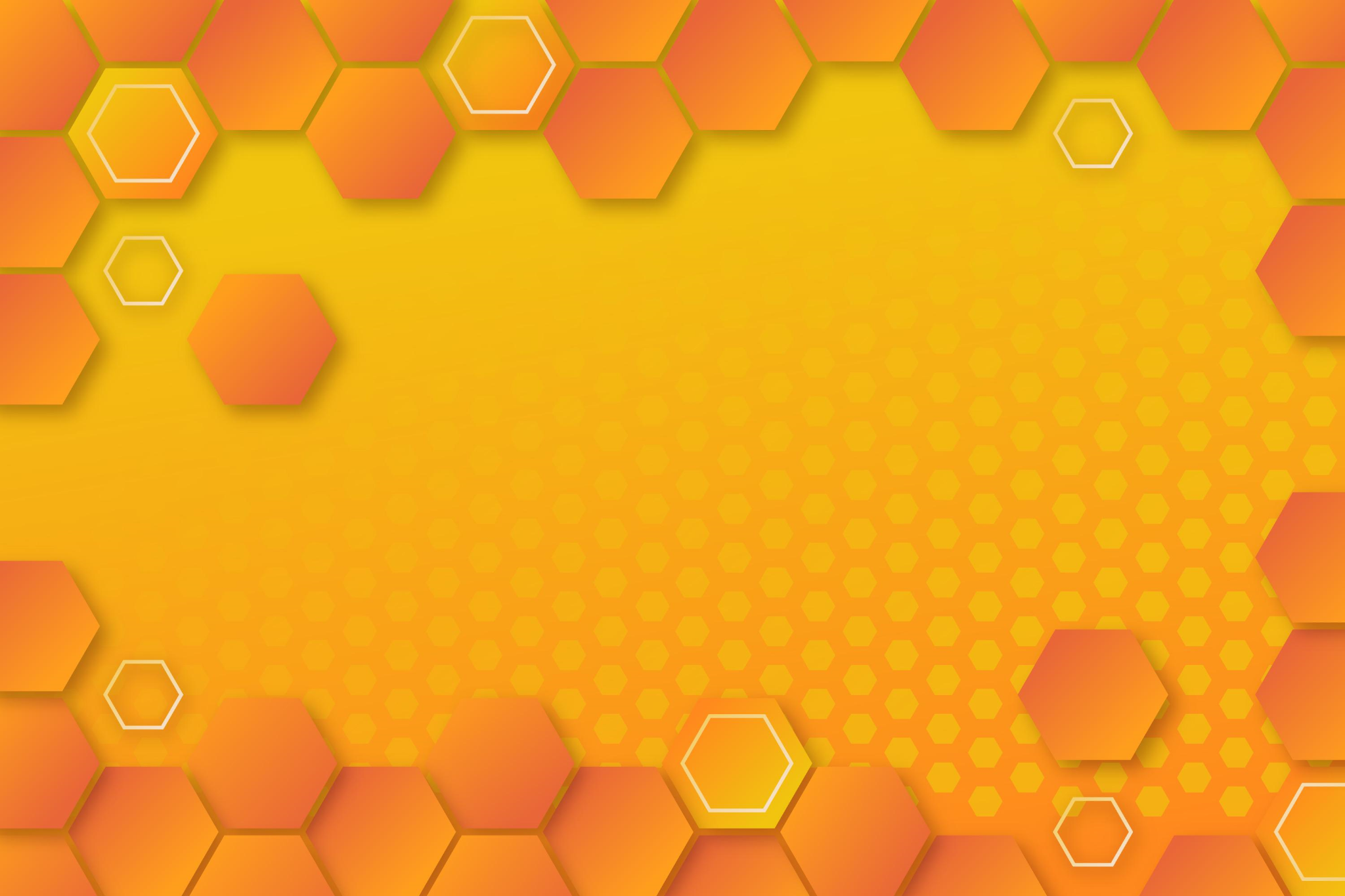 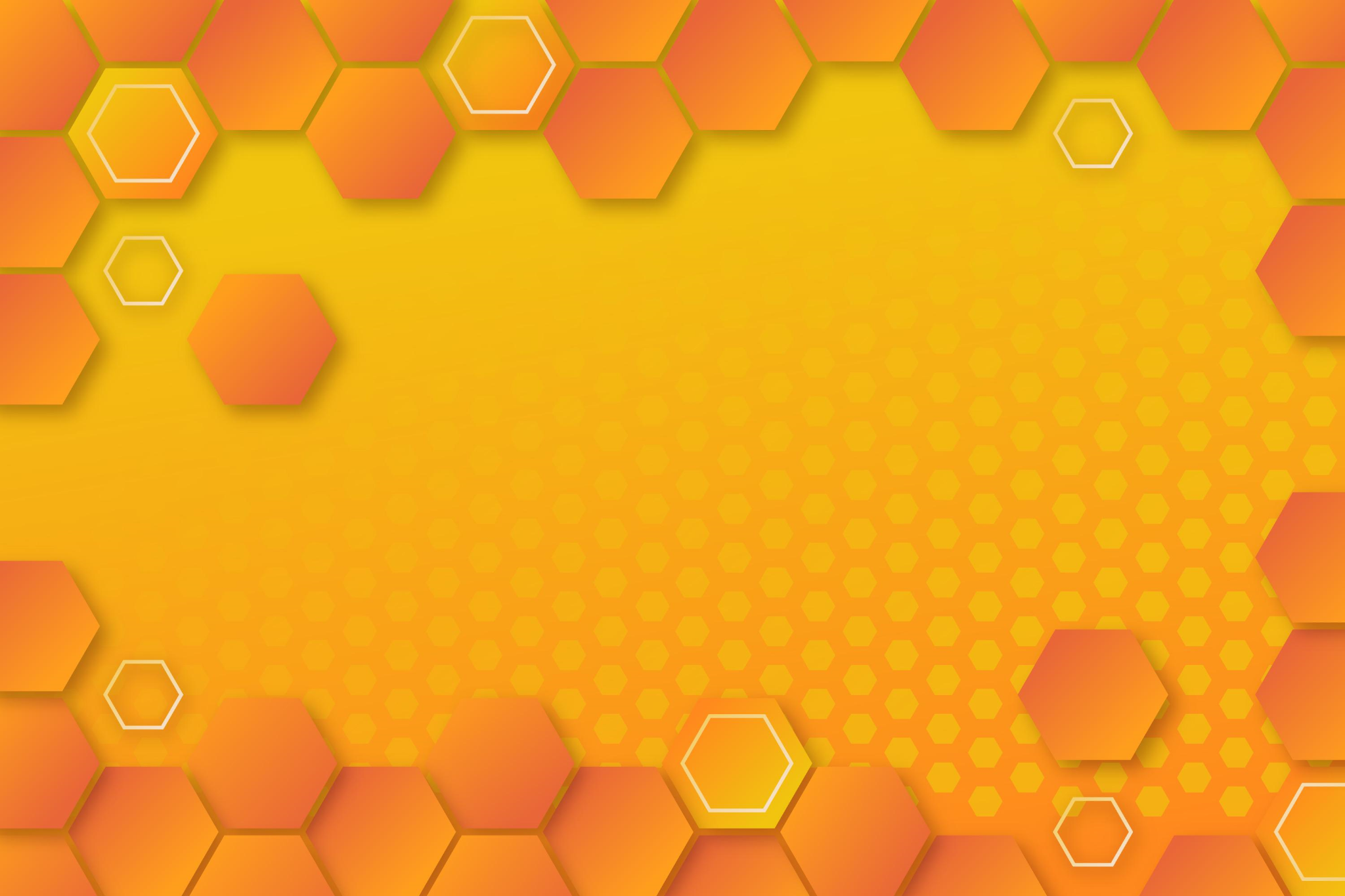 vrij spelen
duo-lezen
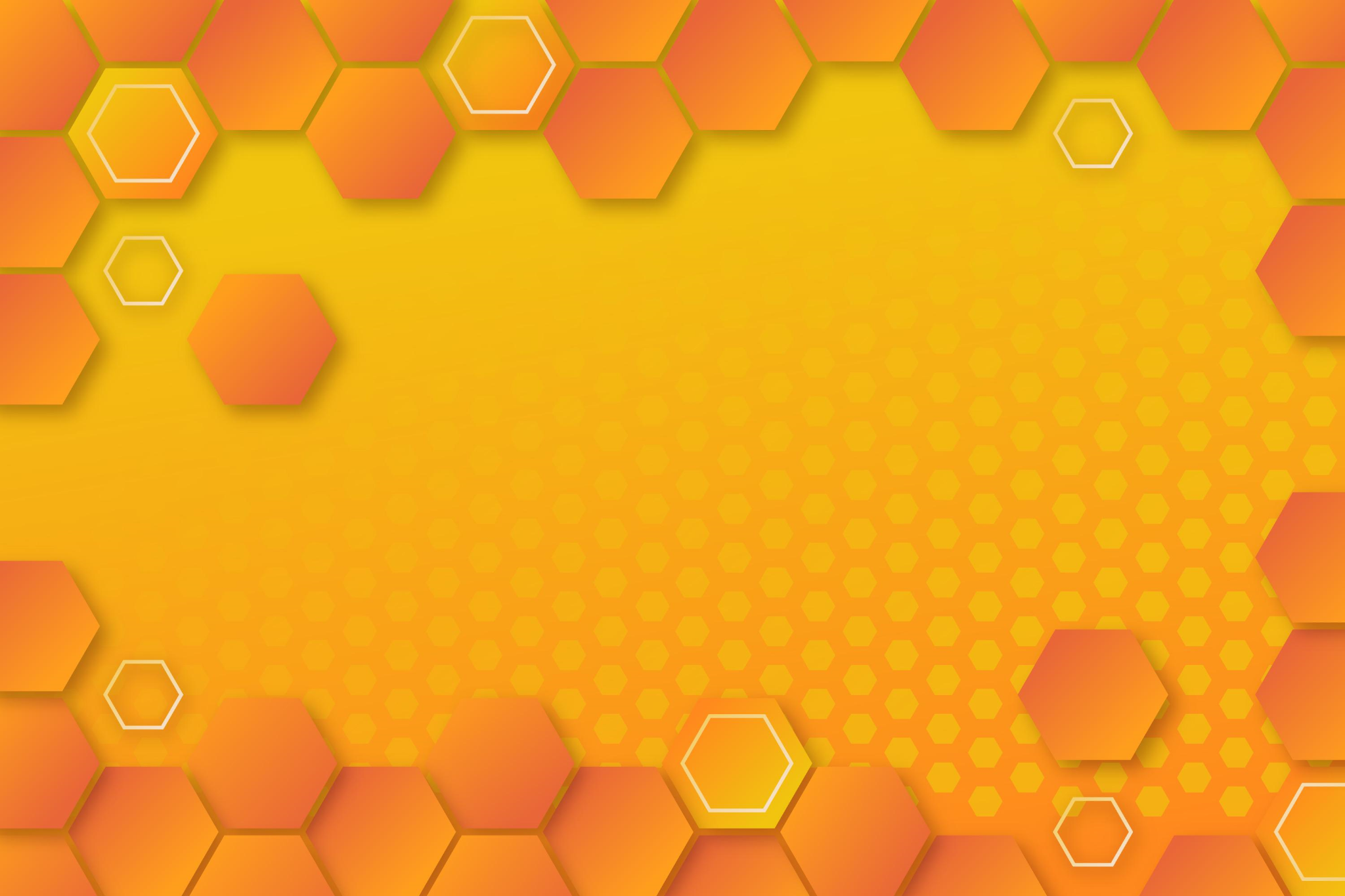 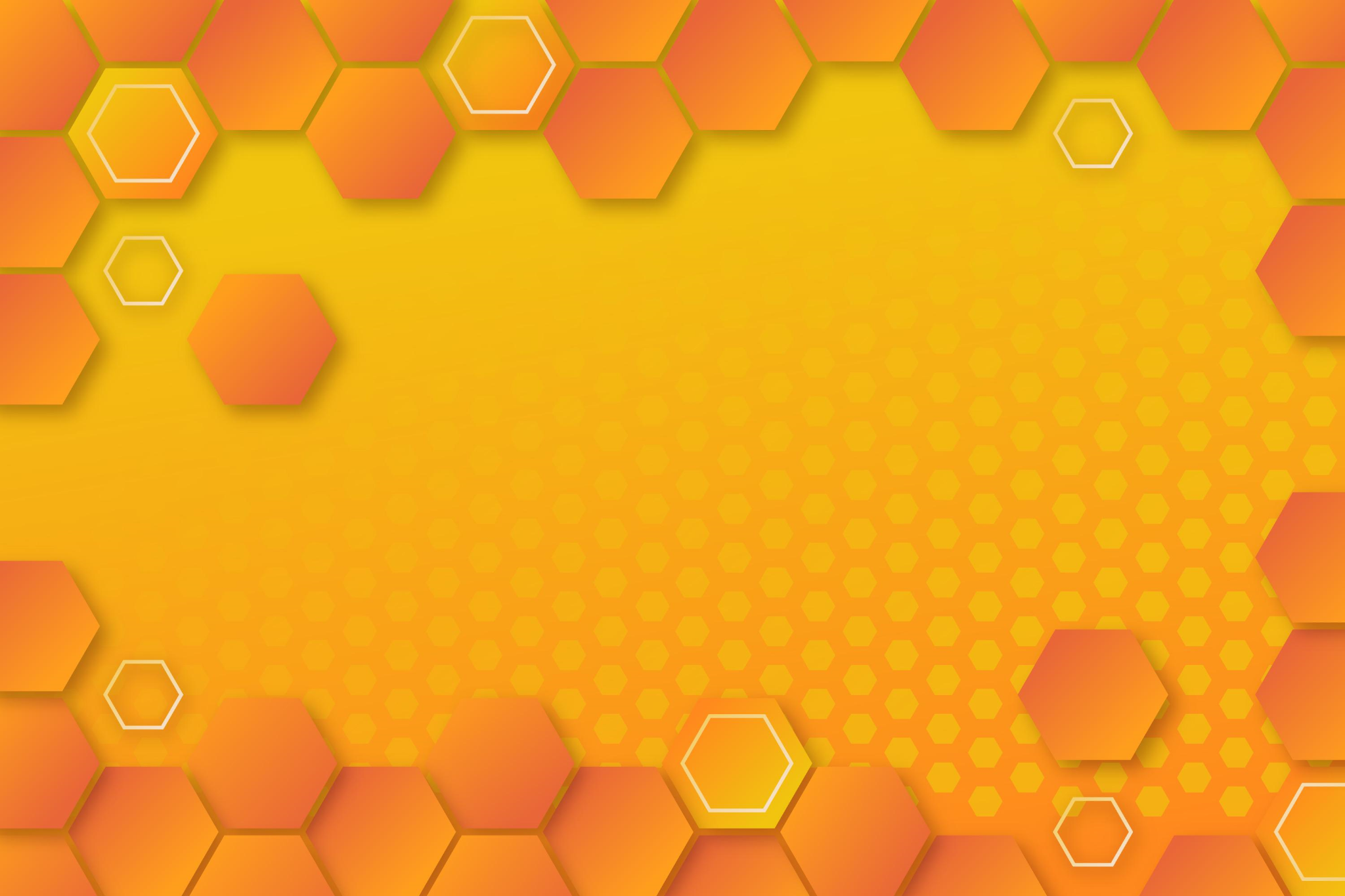 Kanjer
training
taal
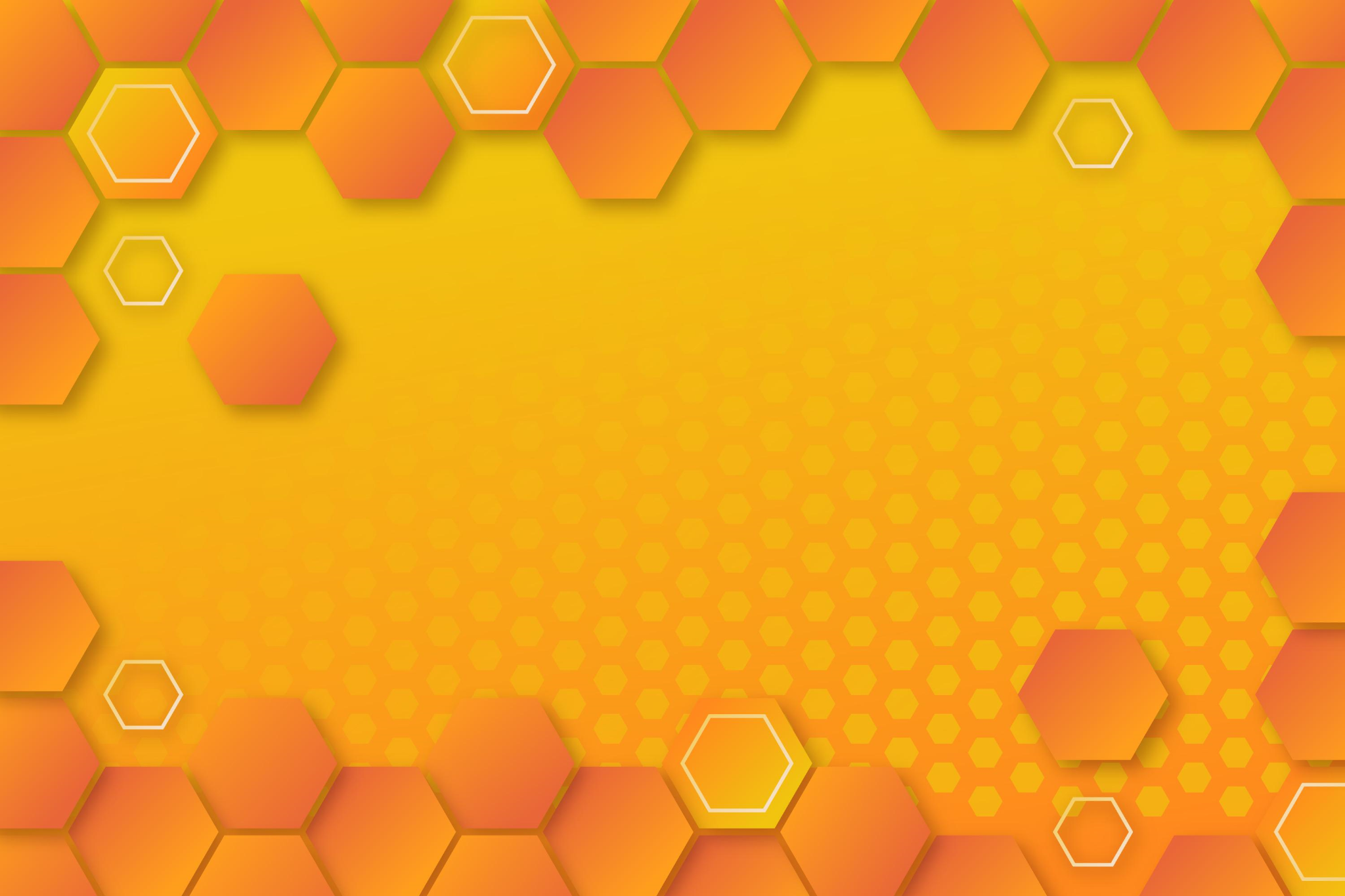 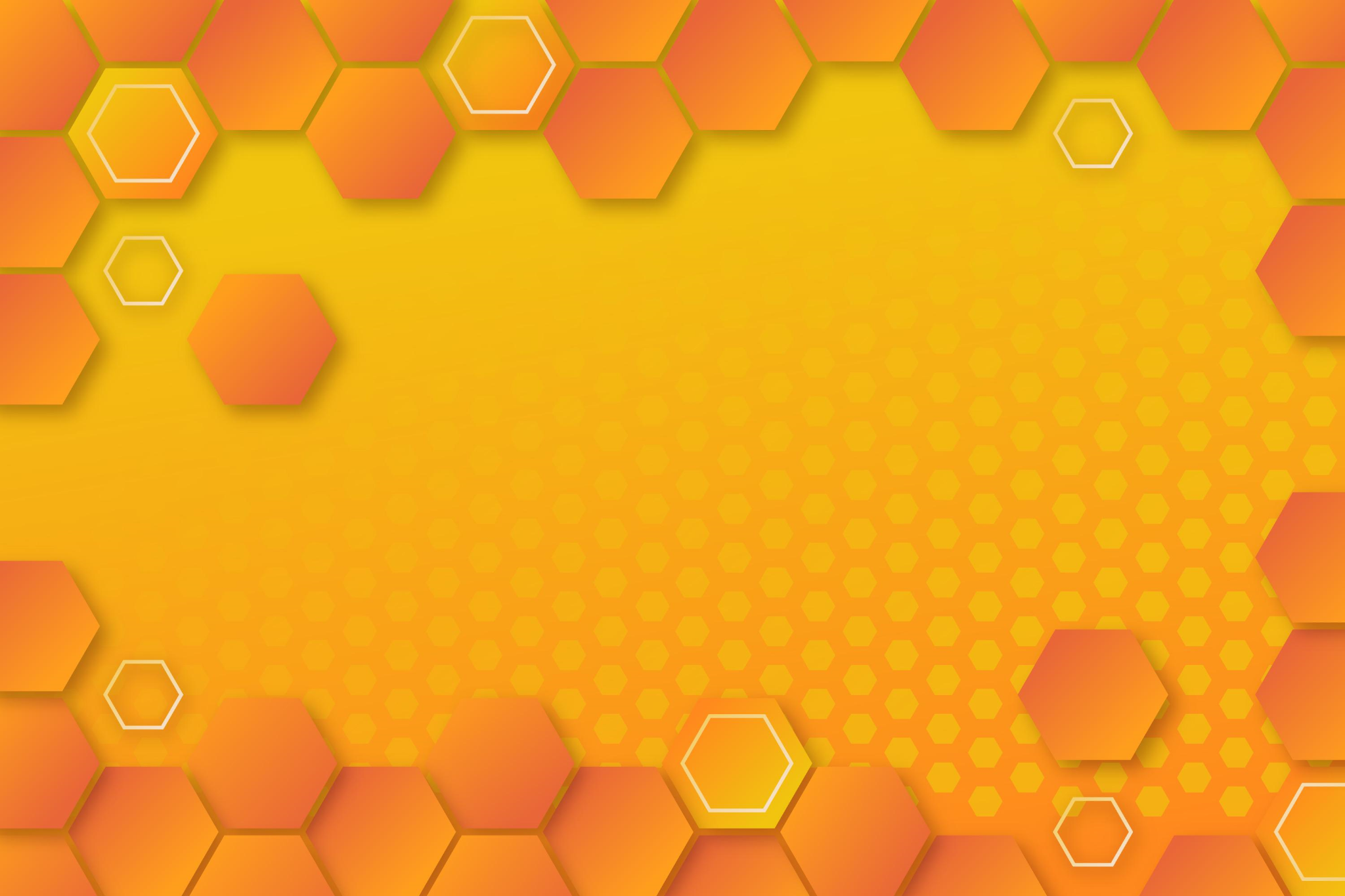 flitsen
techniek
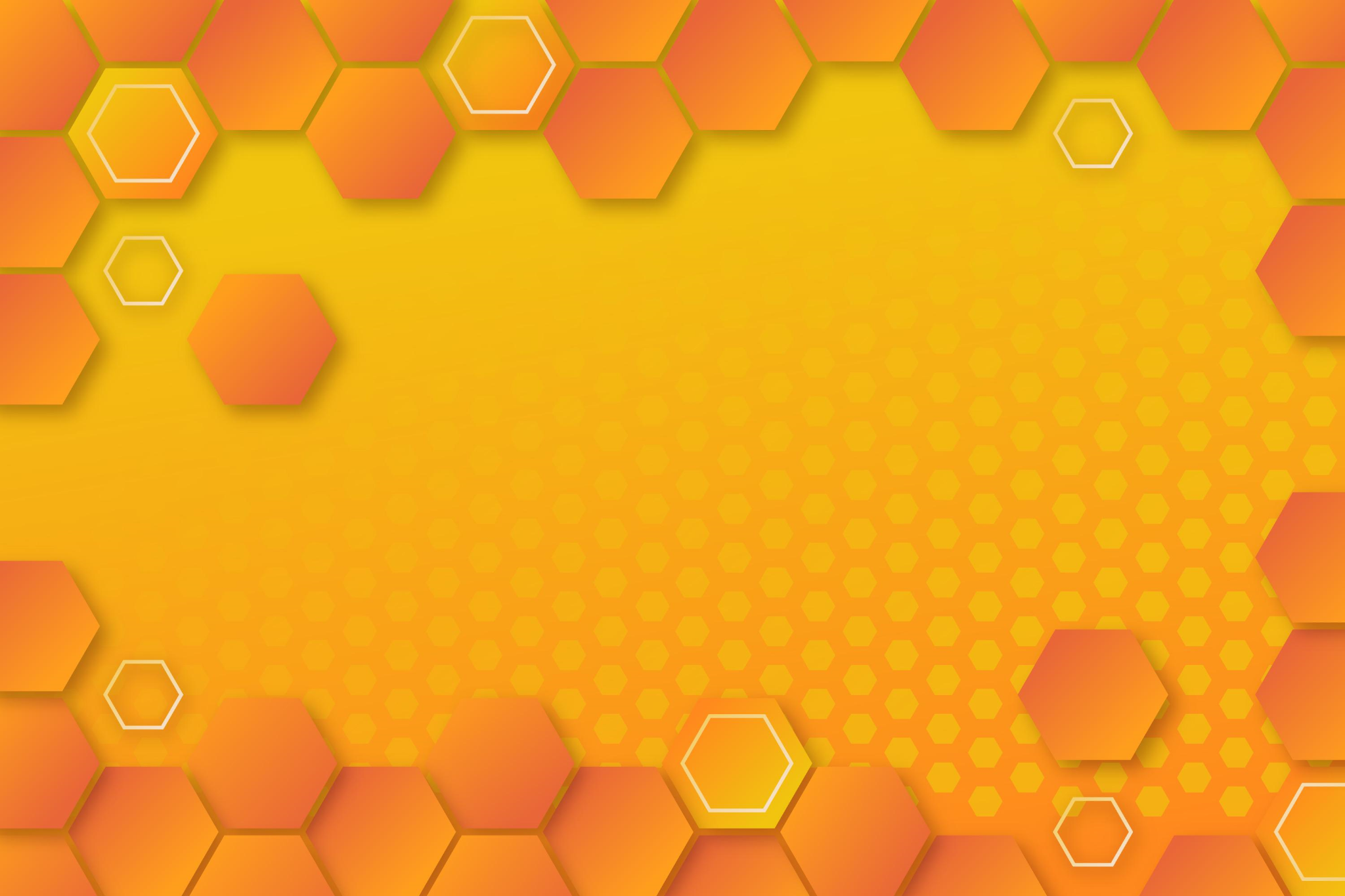 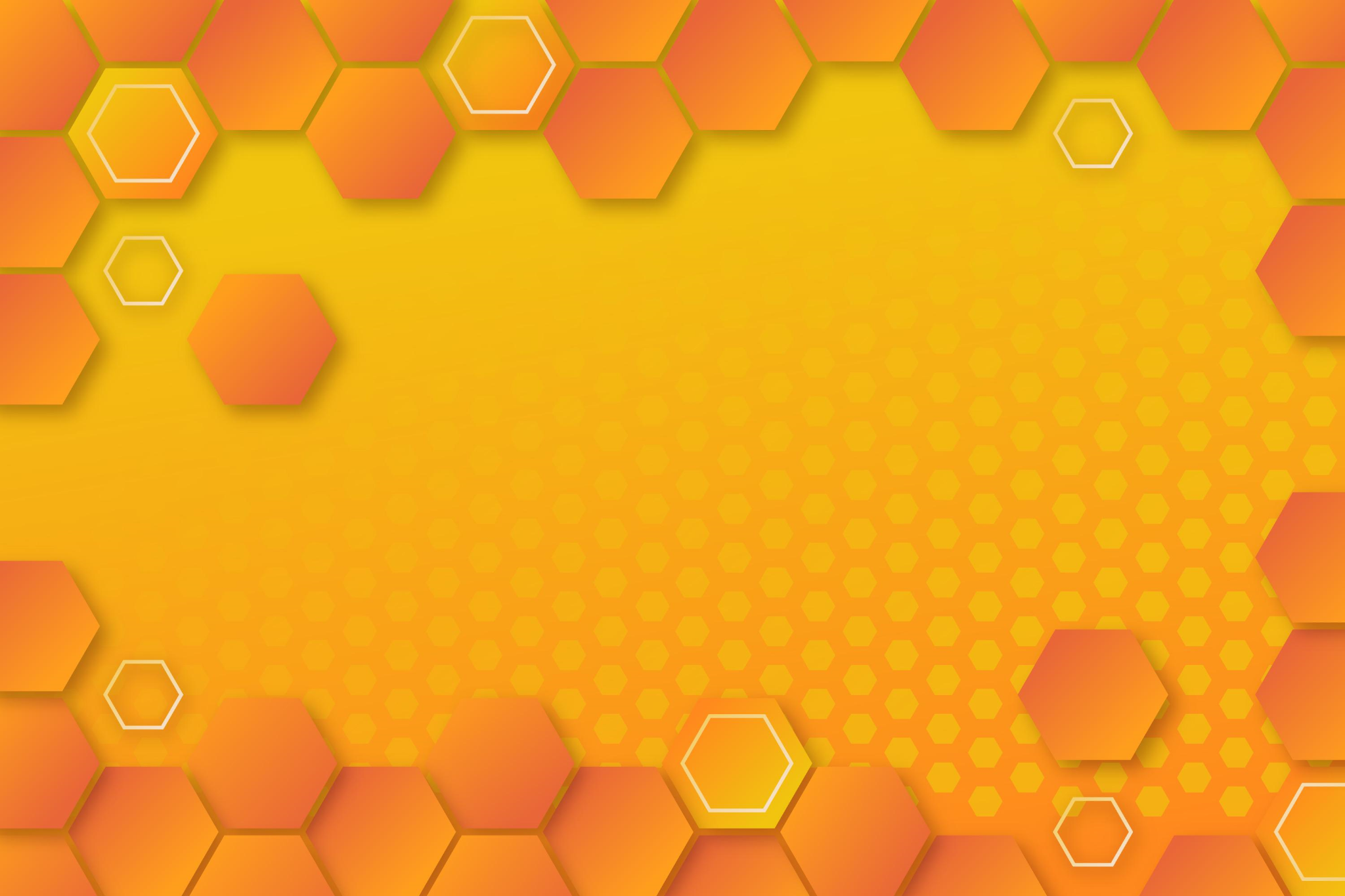 veilig leren         lezen
pauze
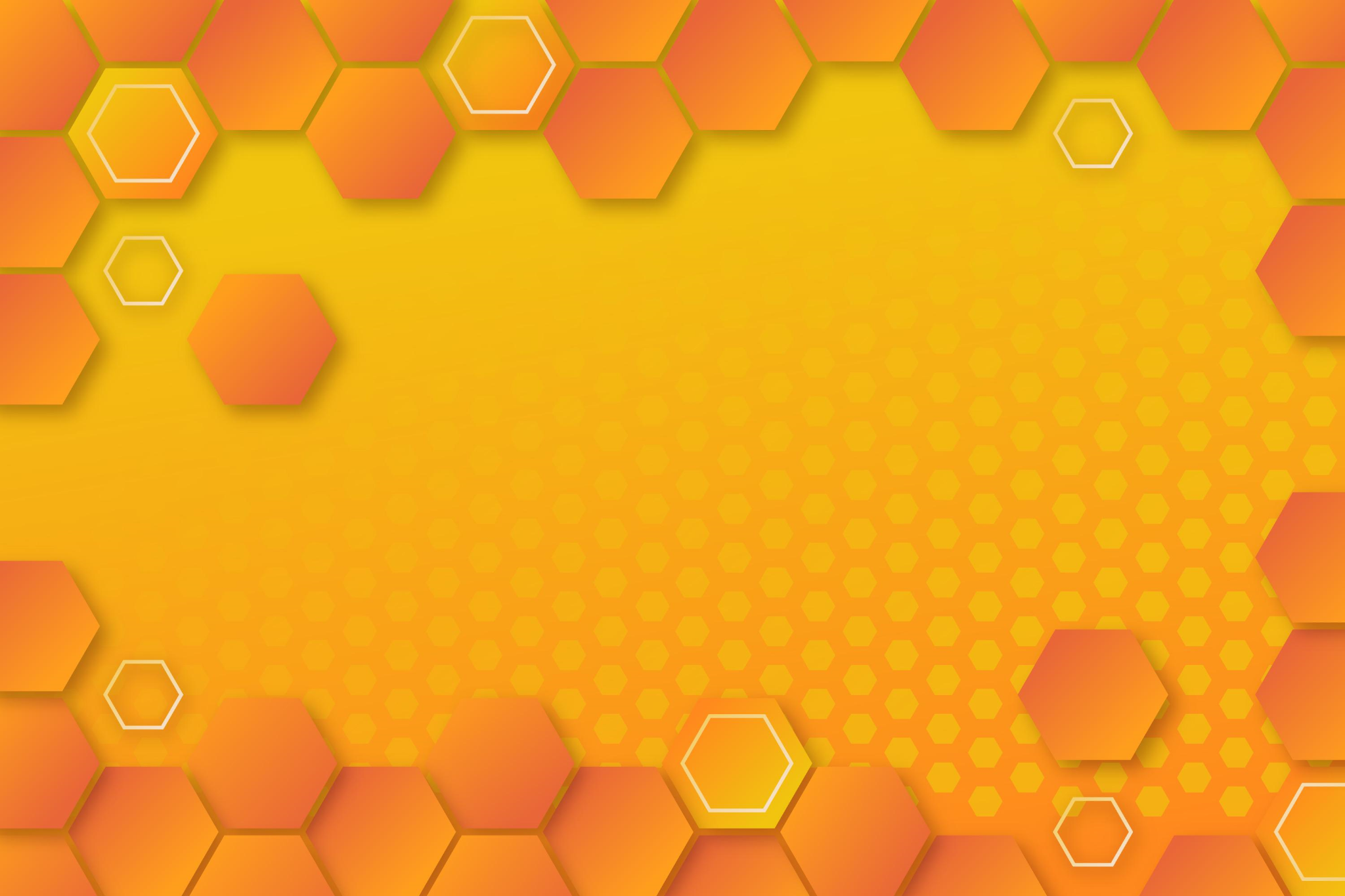 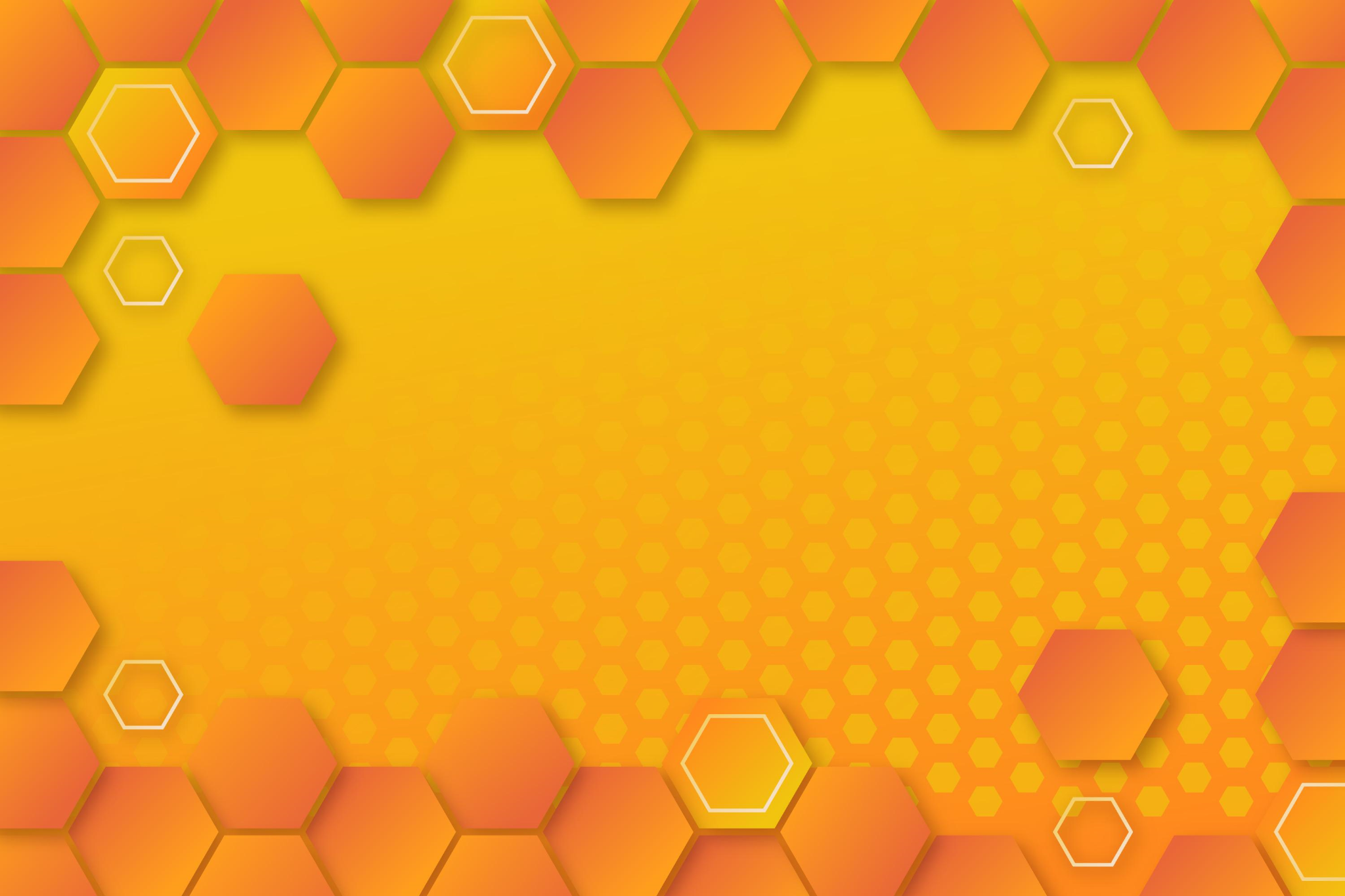 kring
verkeer
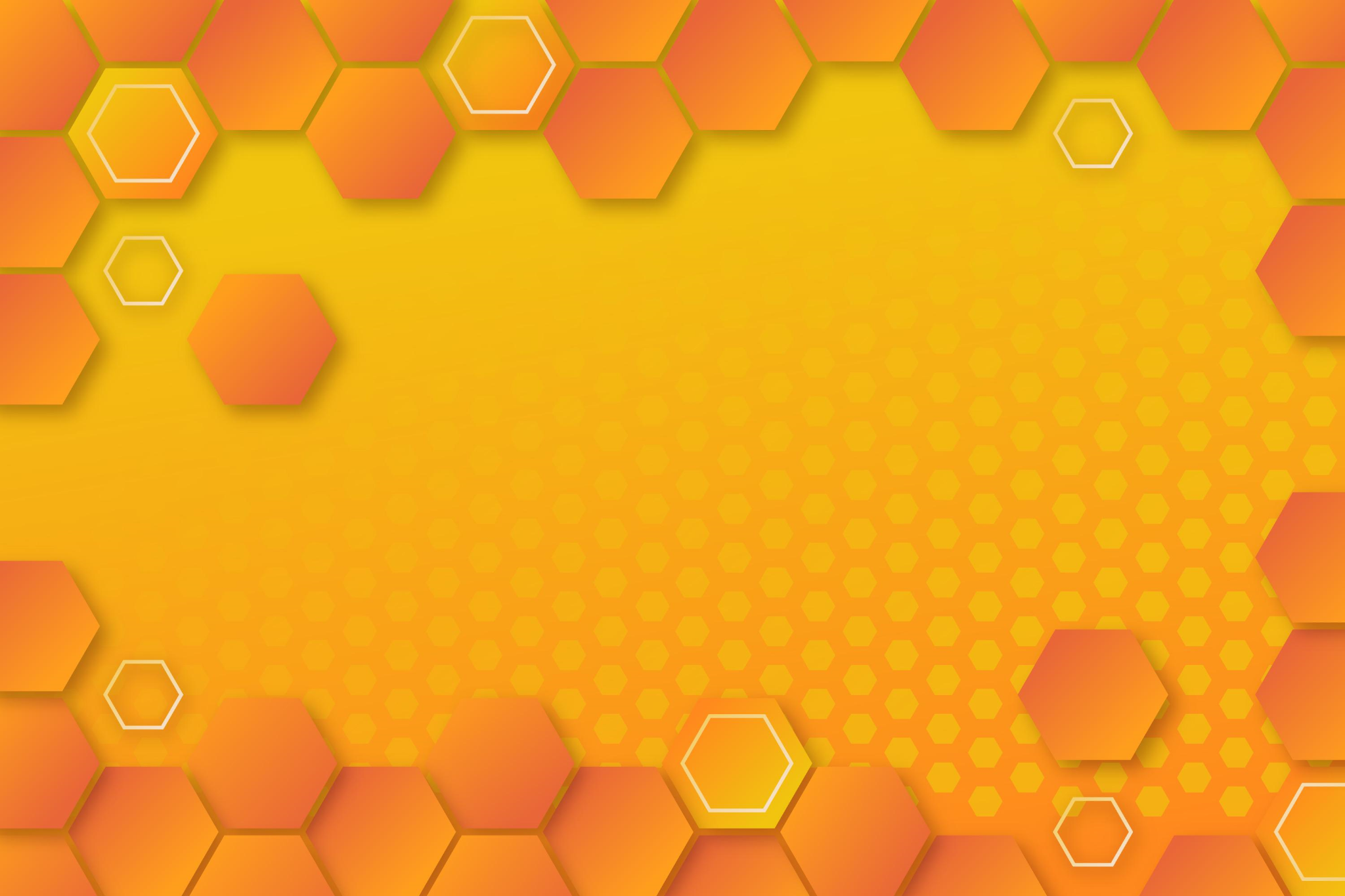 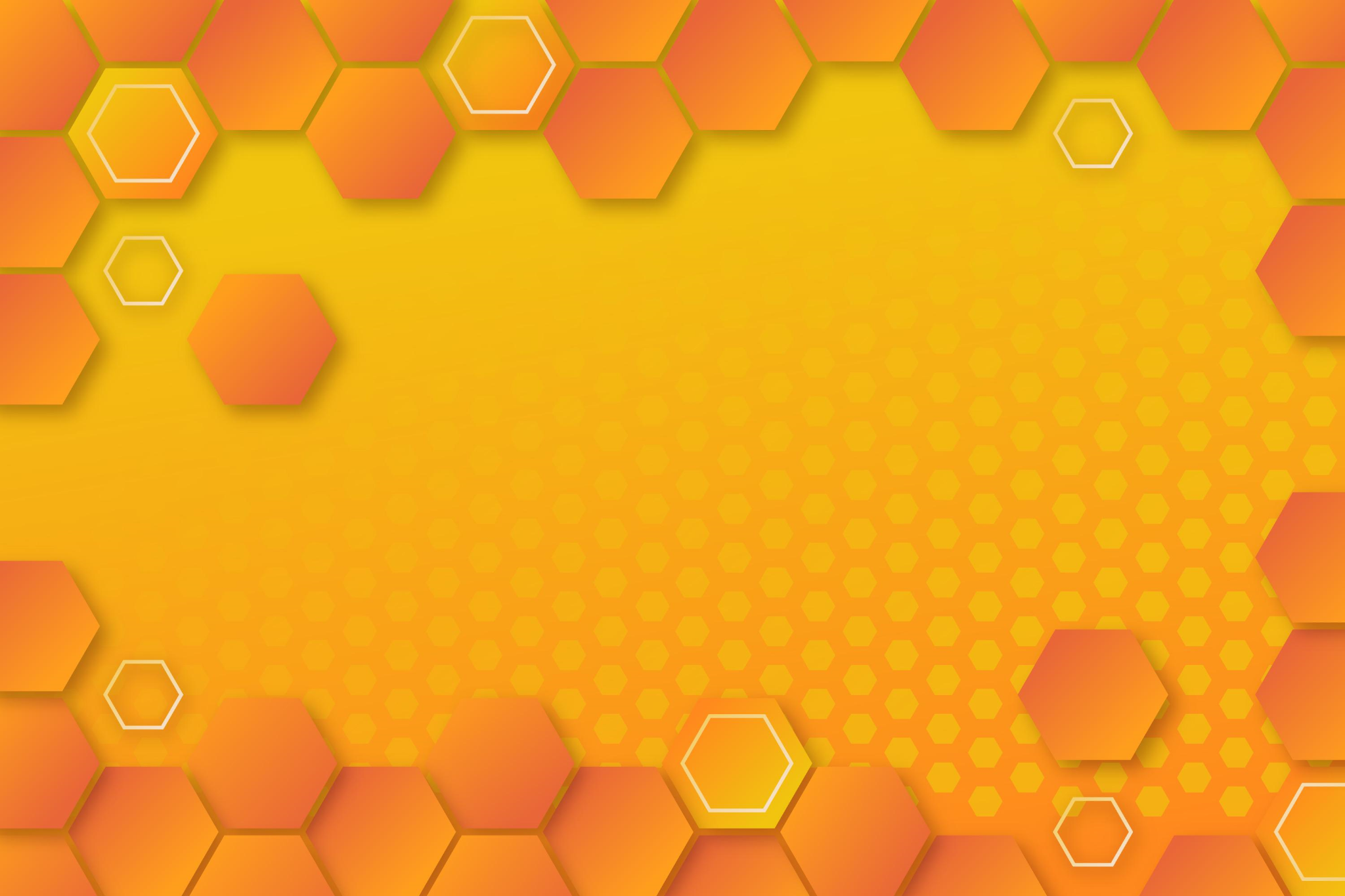 dictee
voorlezen
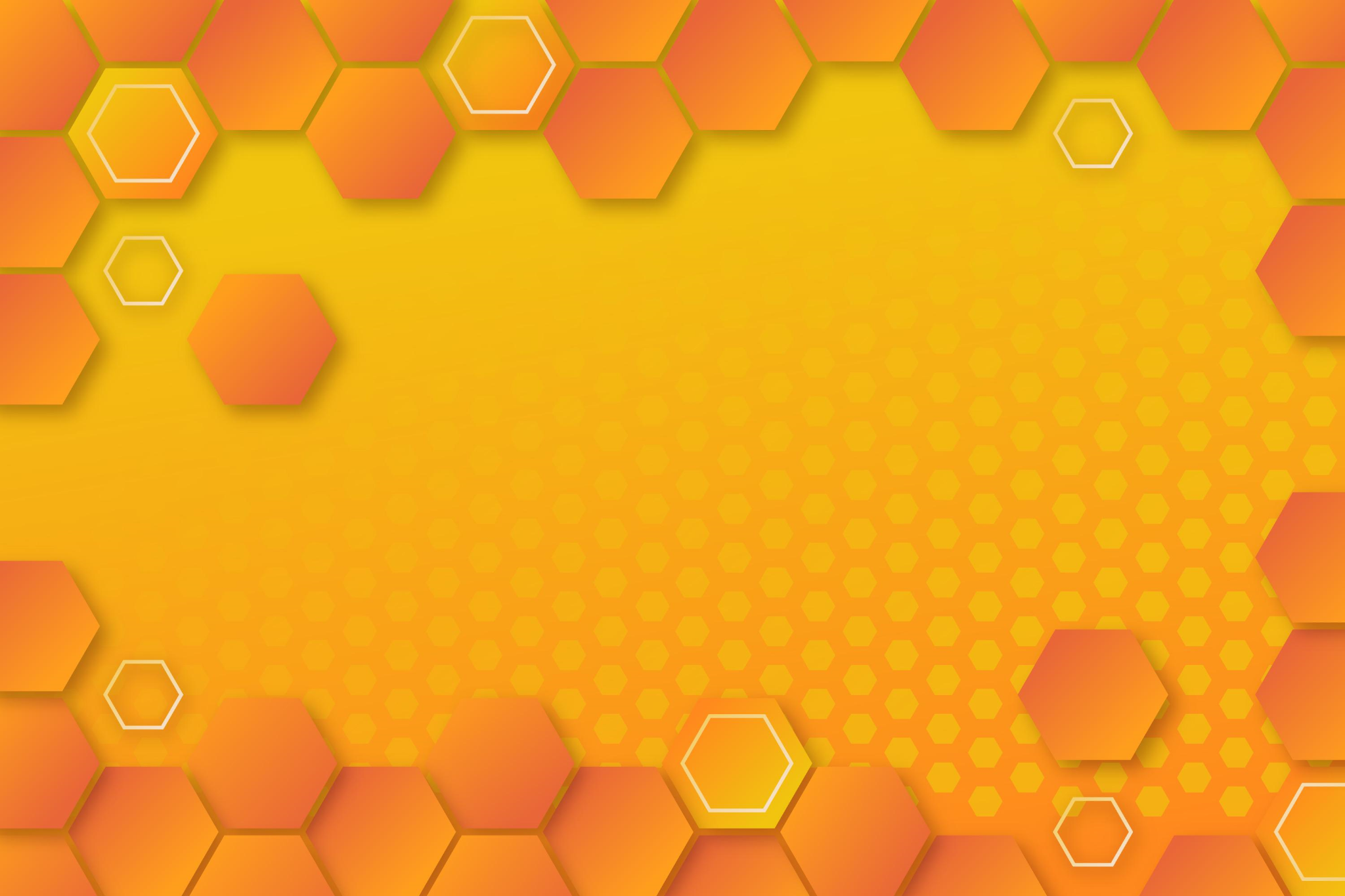 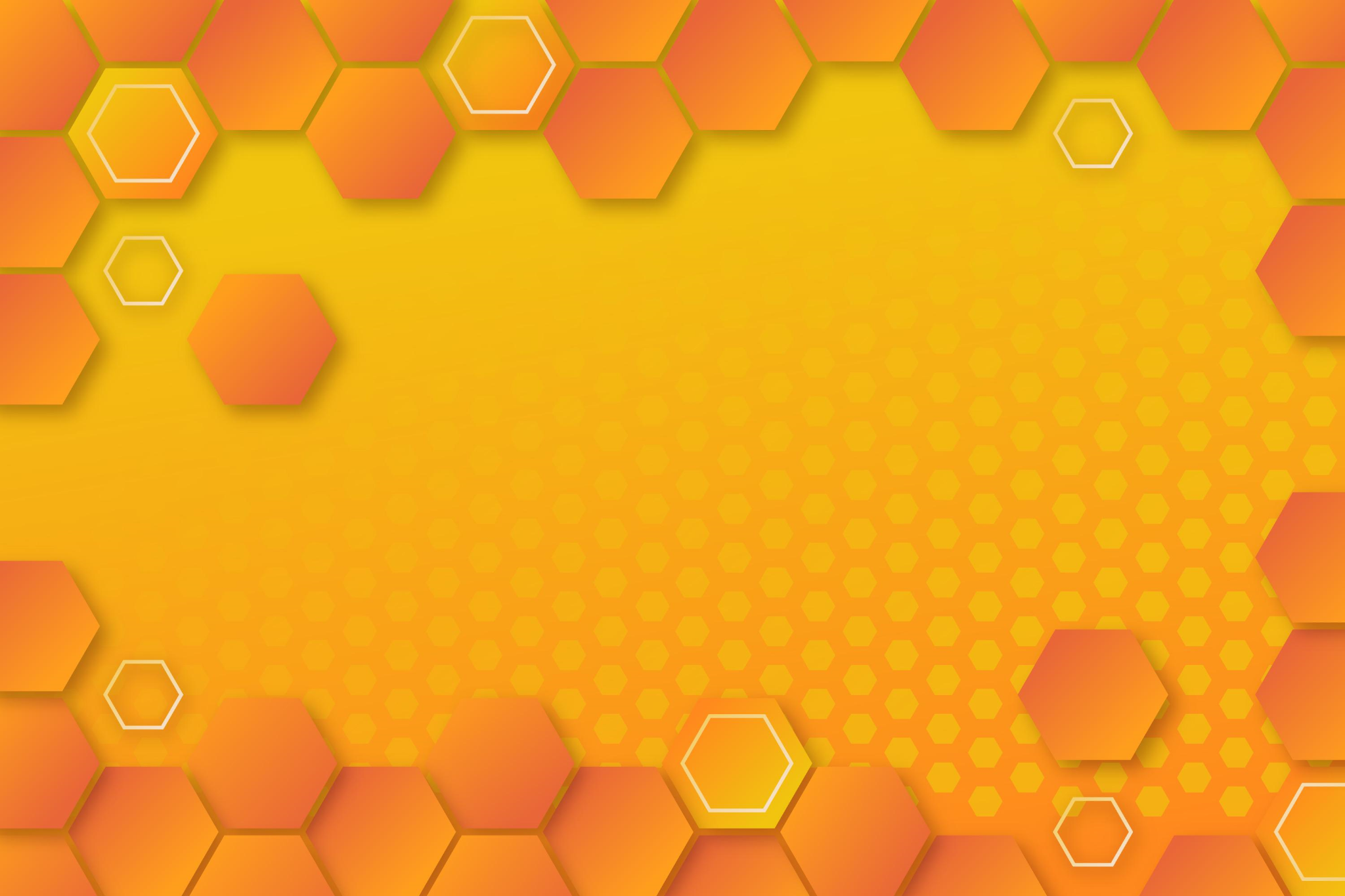 hoeken
weektaak
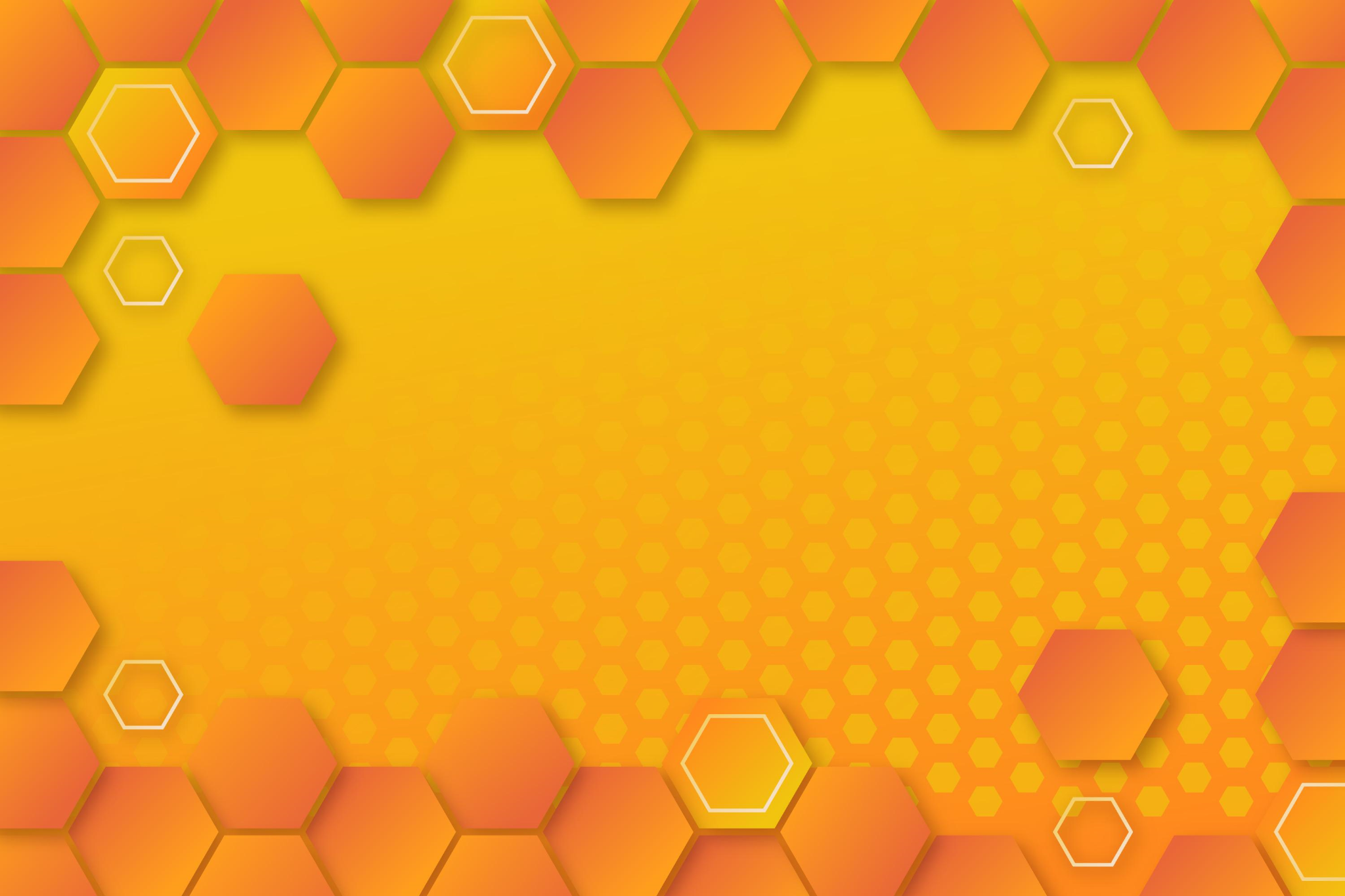 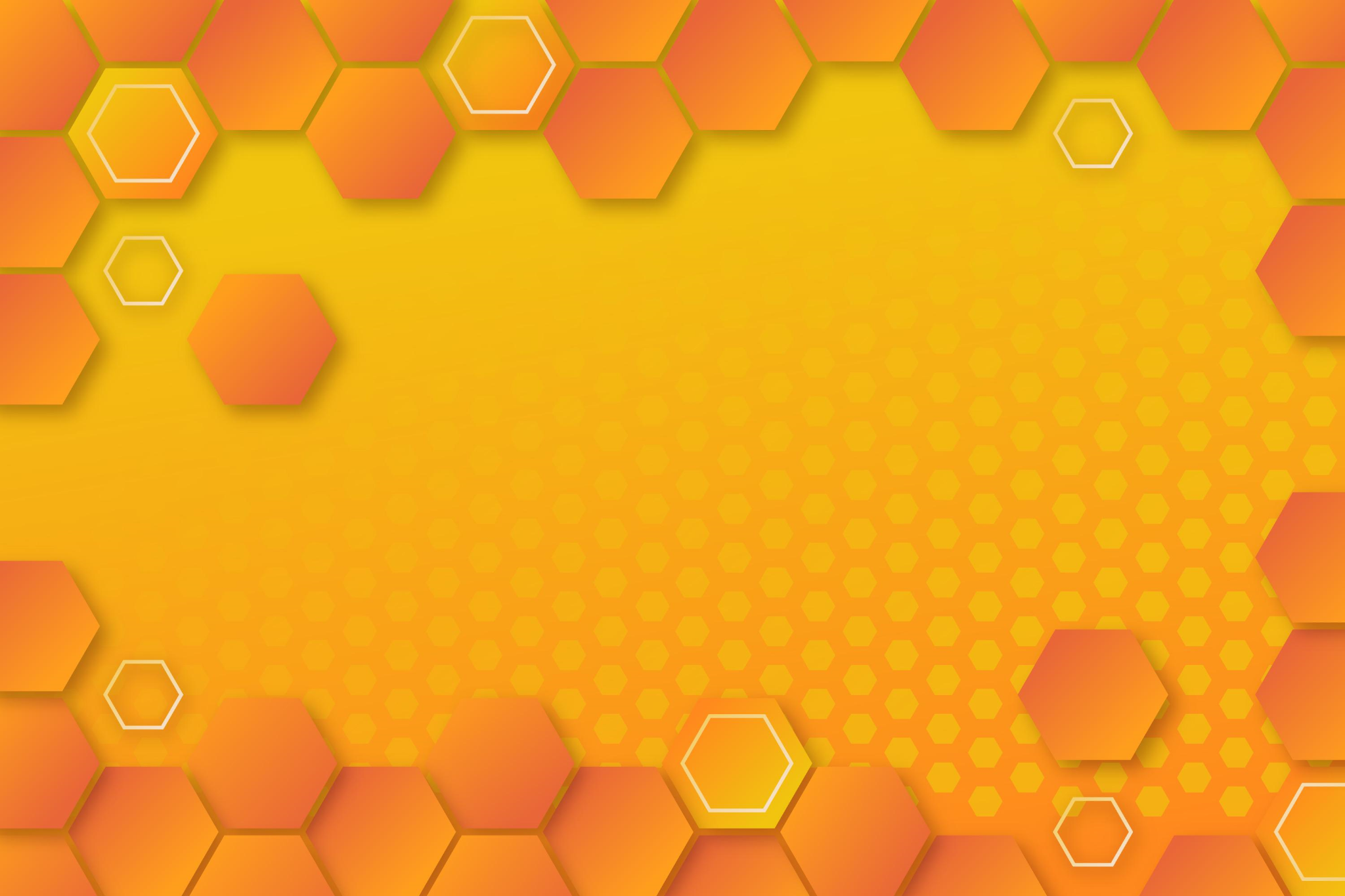 circuit
uitstapje
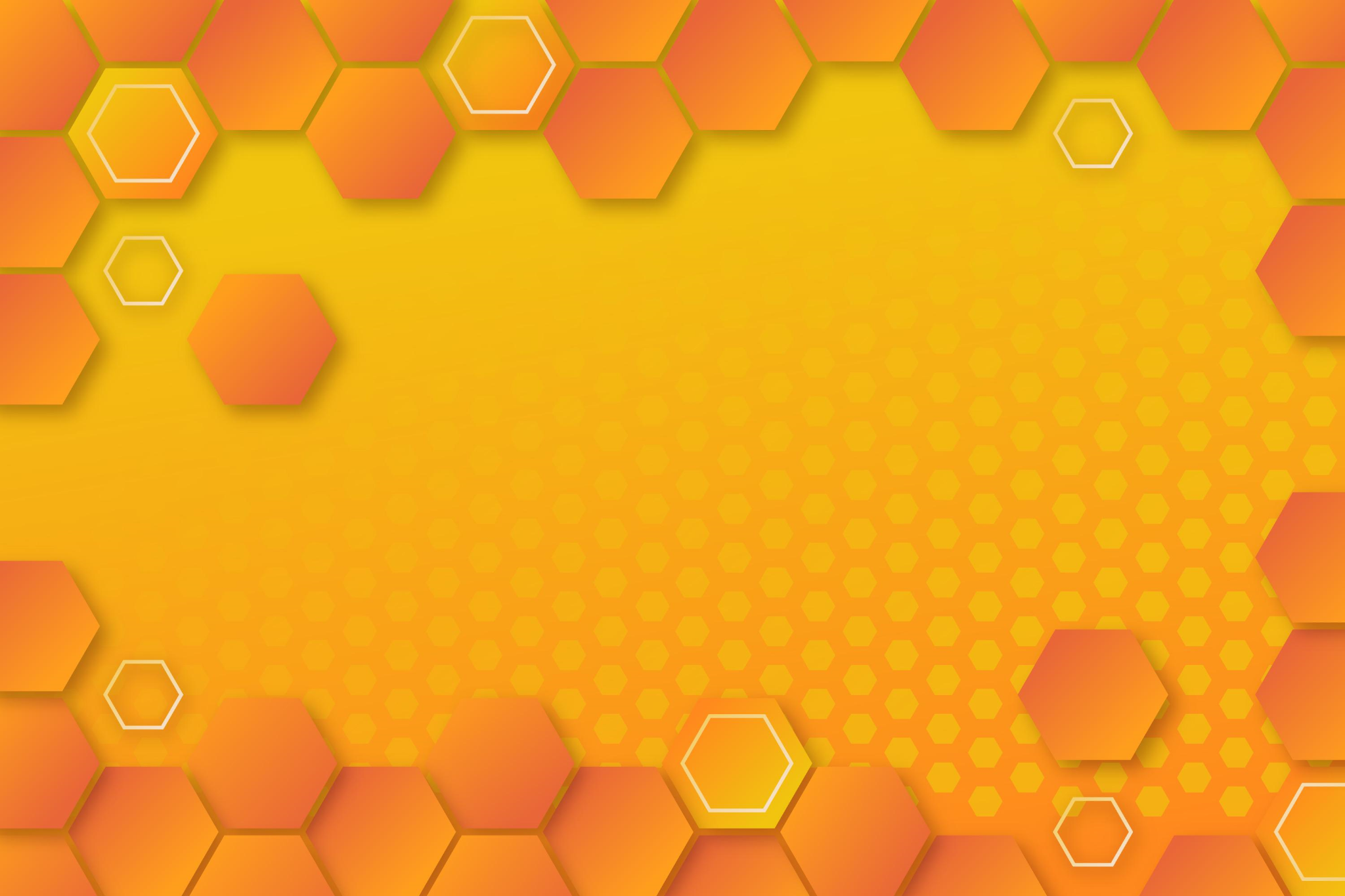 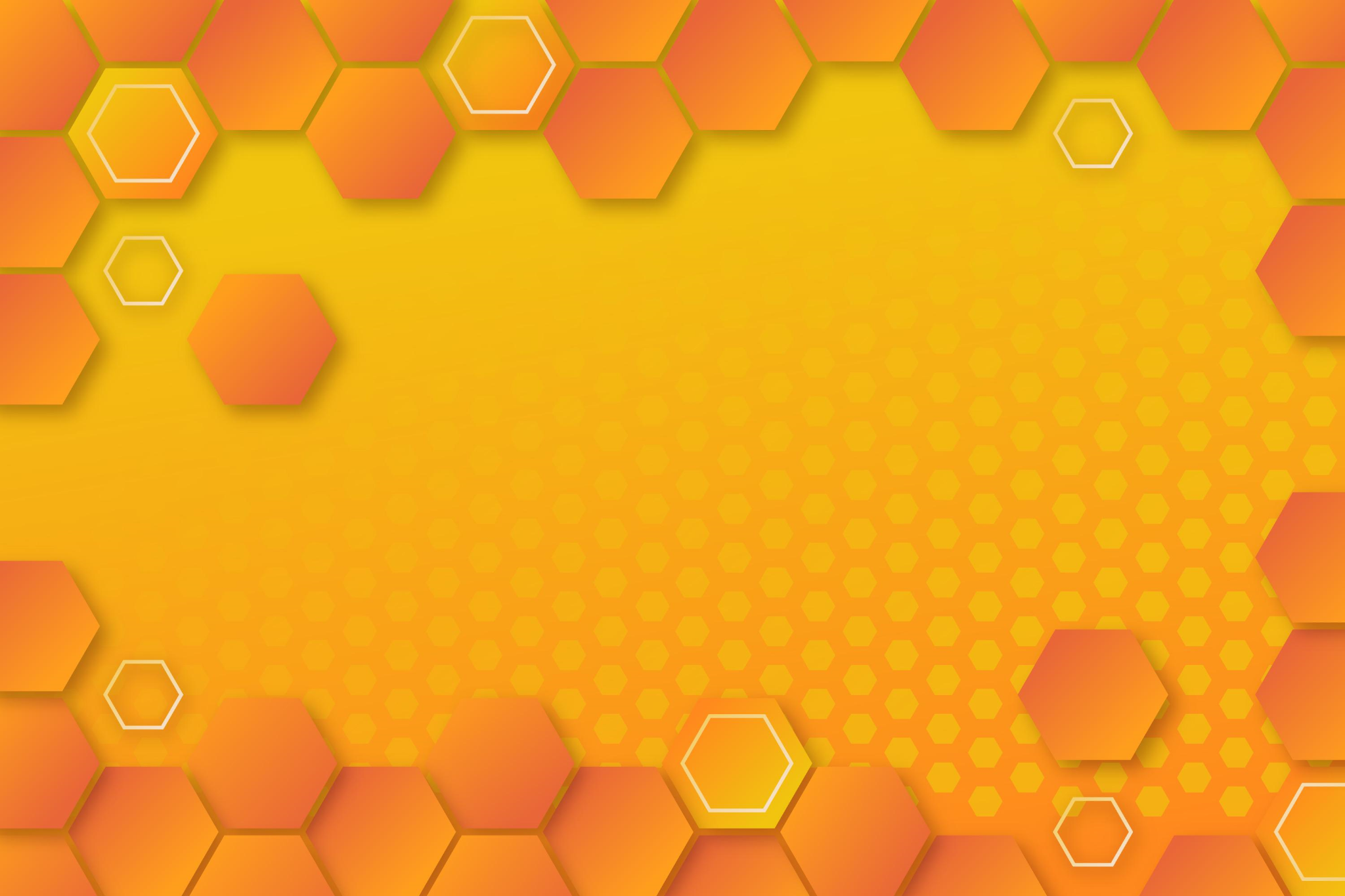 verrassing
spelling
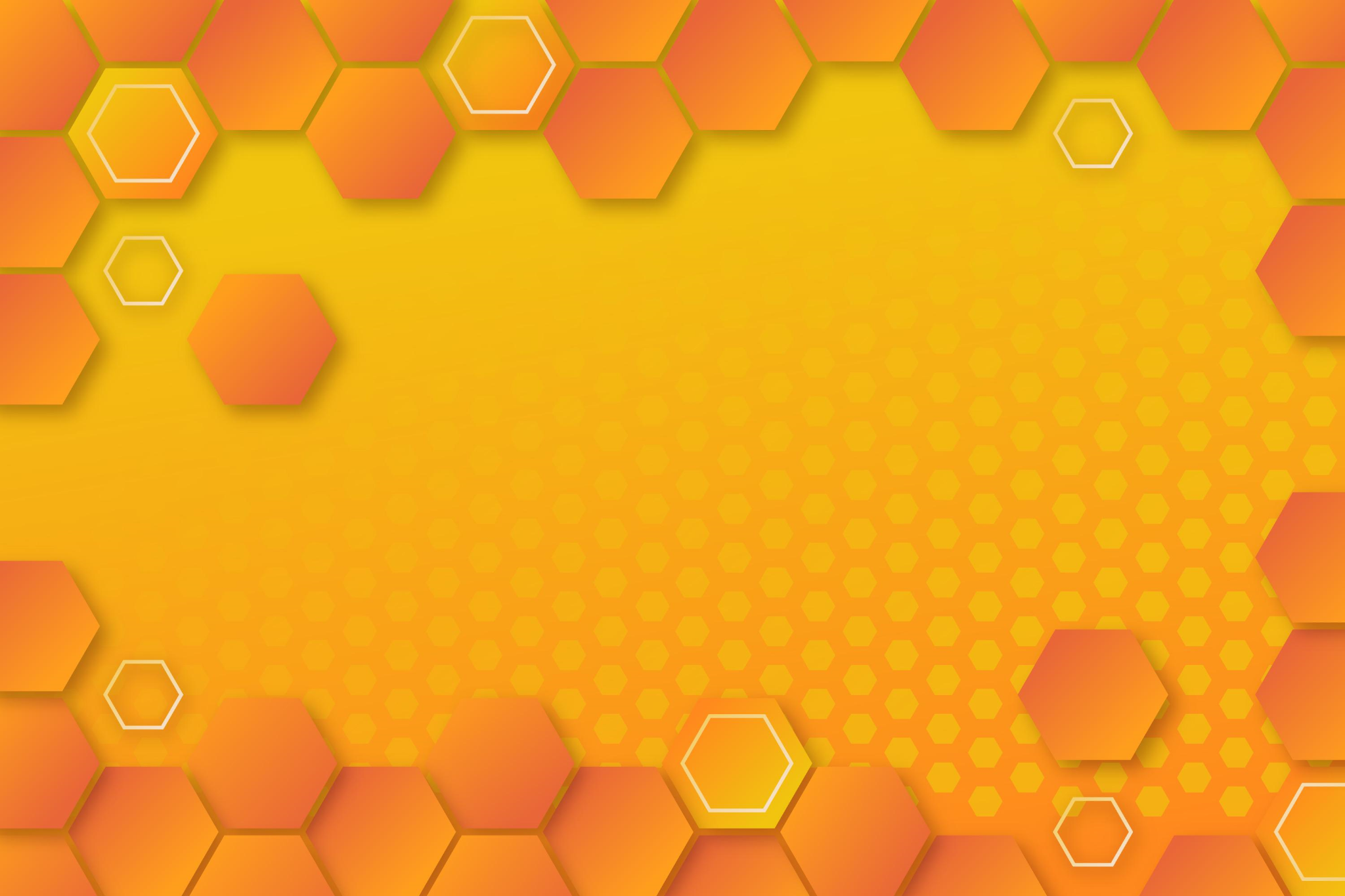 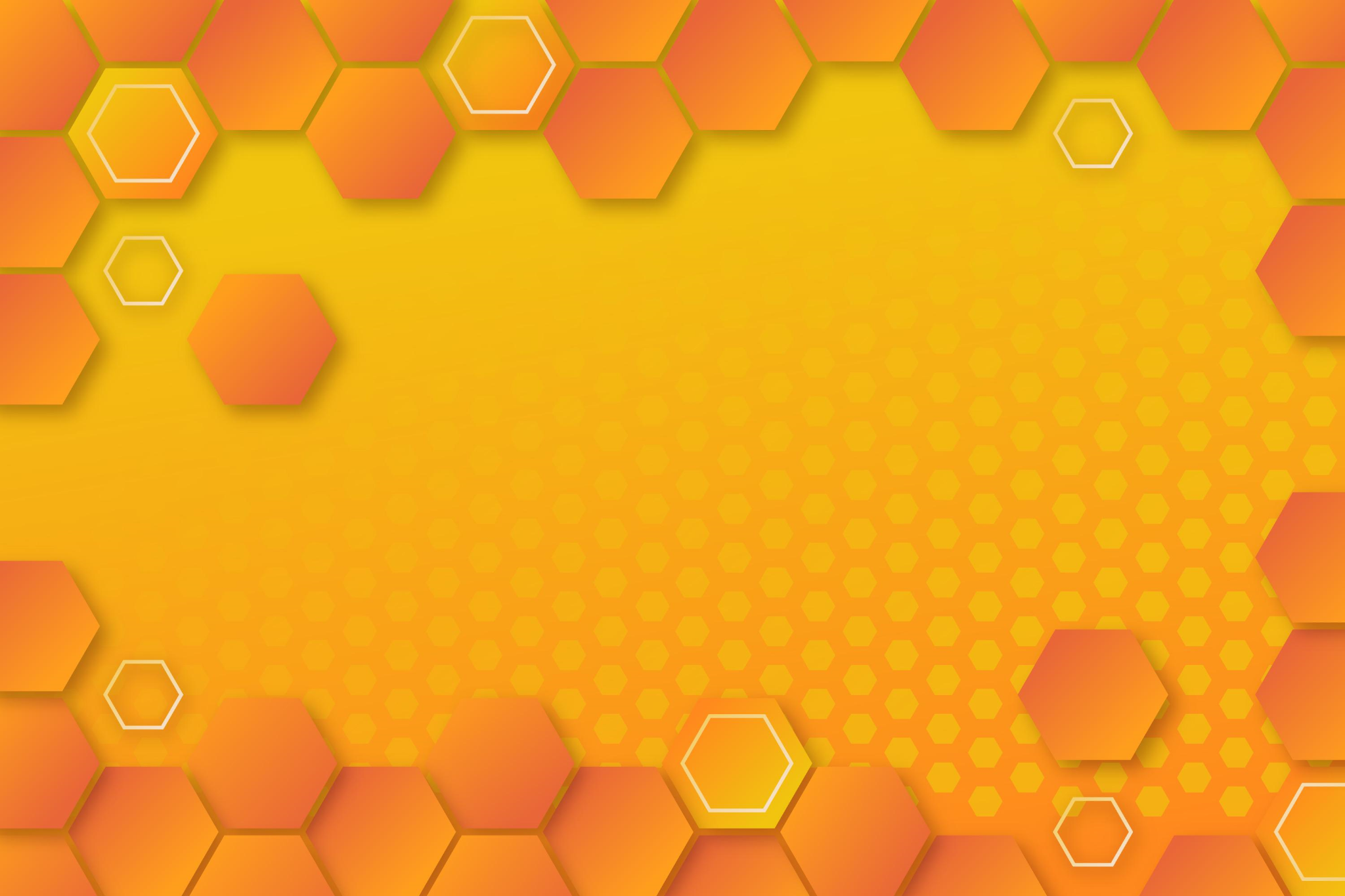 schrijven
verjaardag
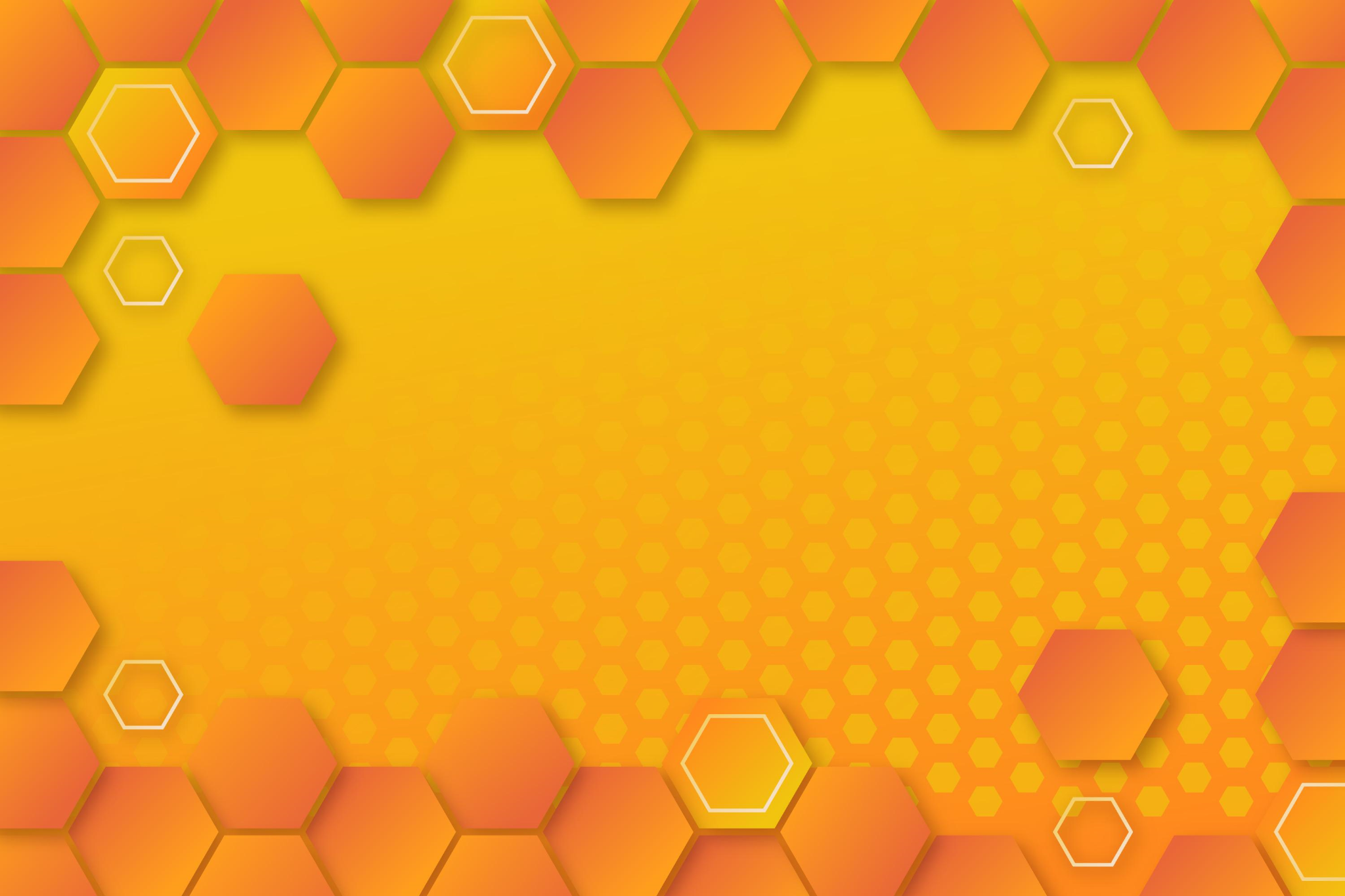 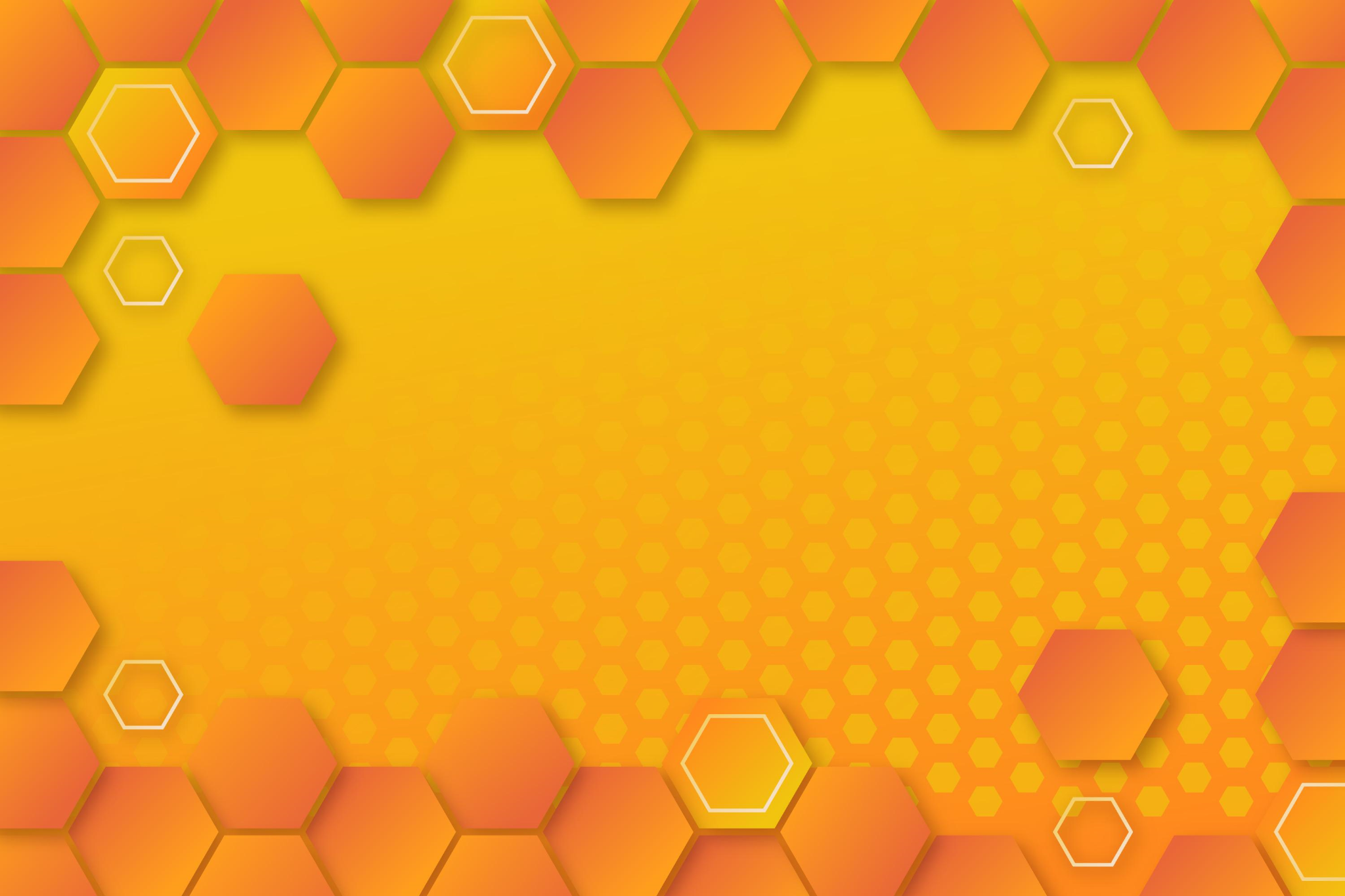 week
 sluiting
schoolreis
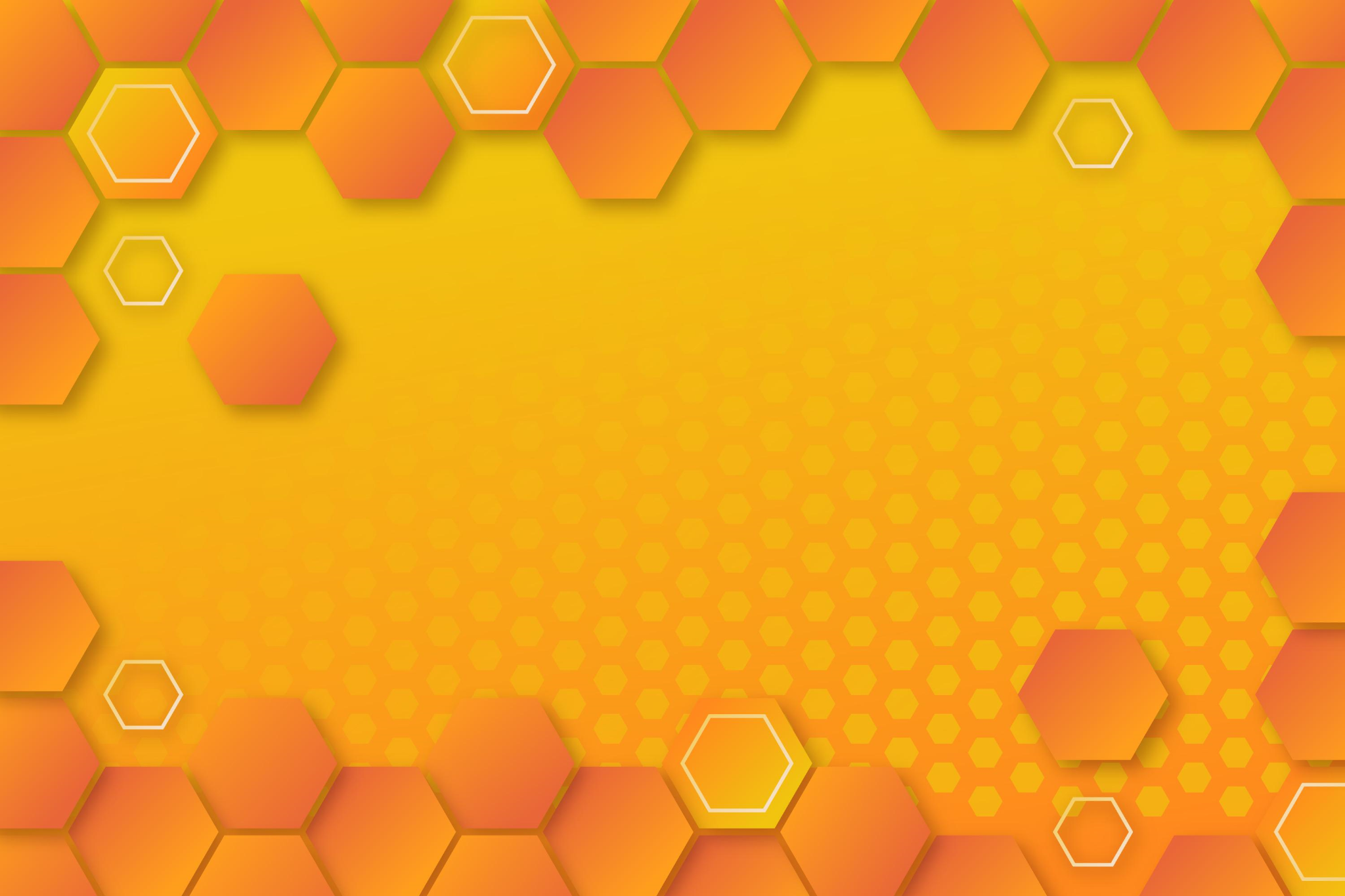 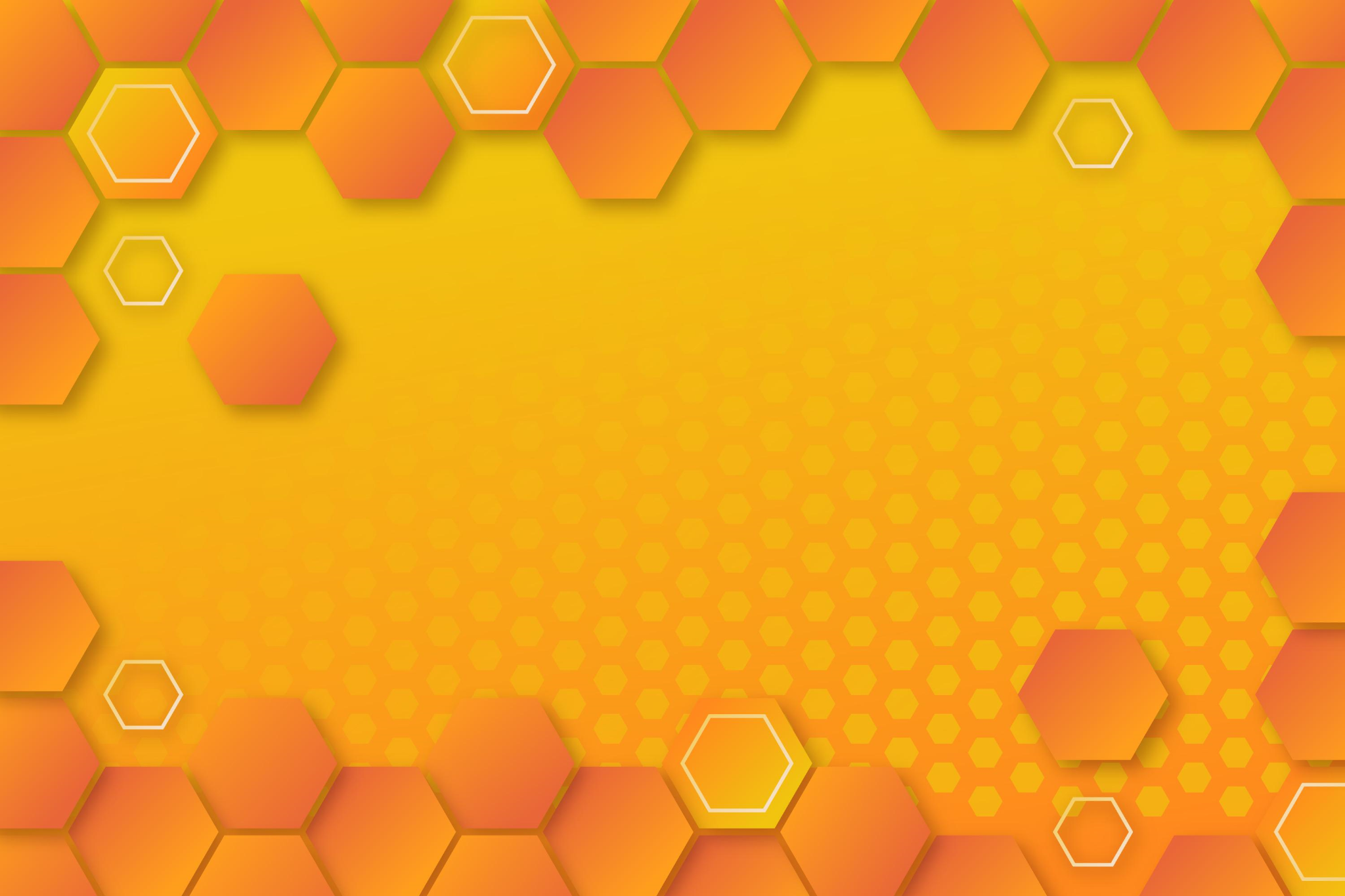 week
opening
filmpje
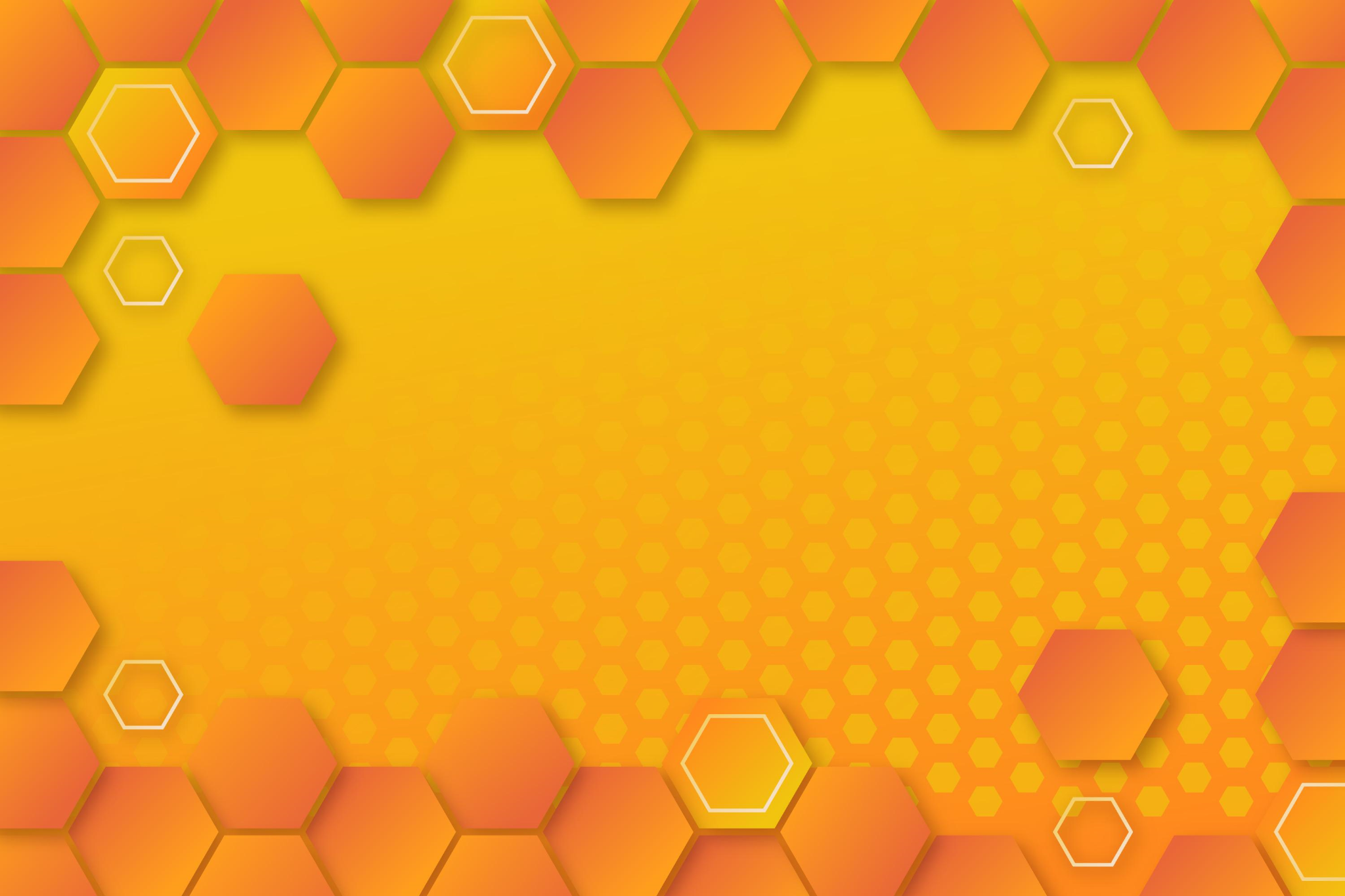 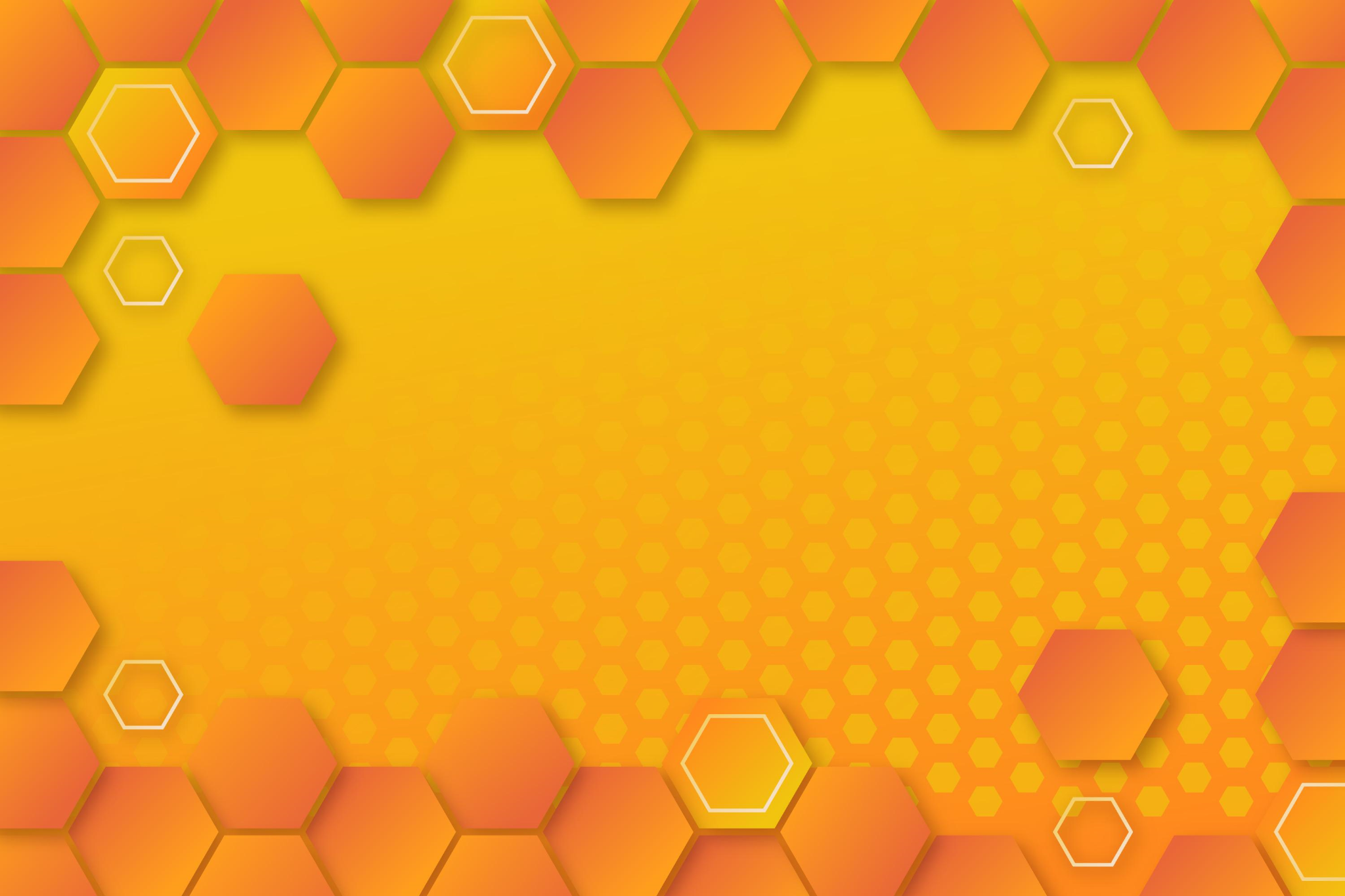 bewegend
   leren
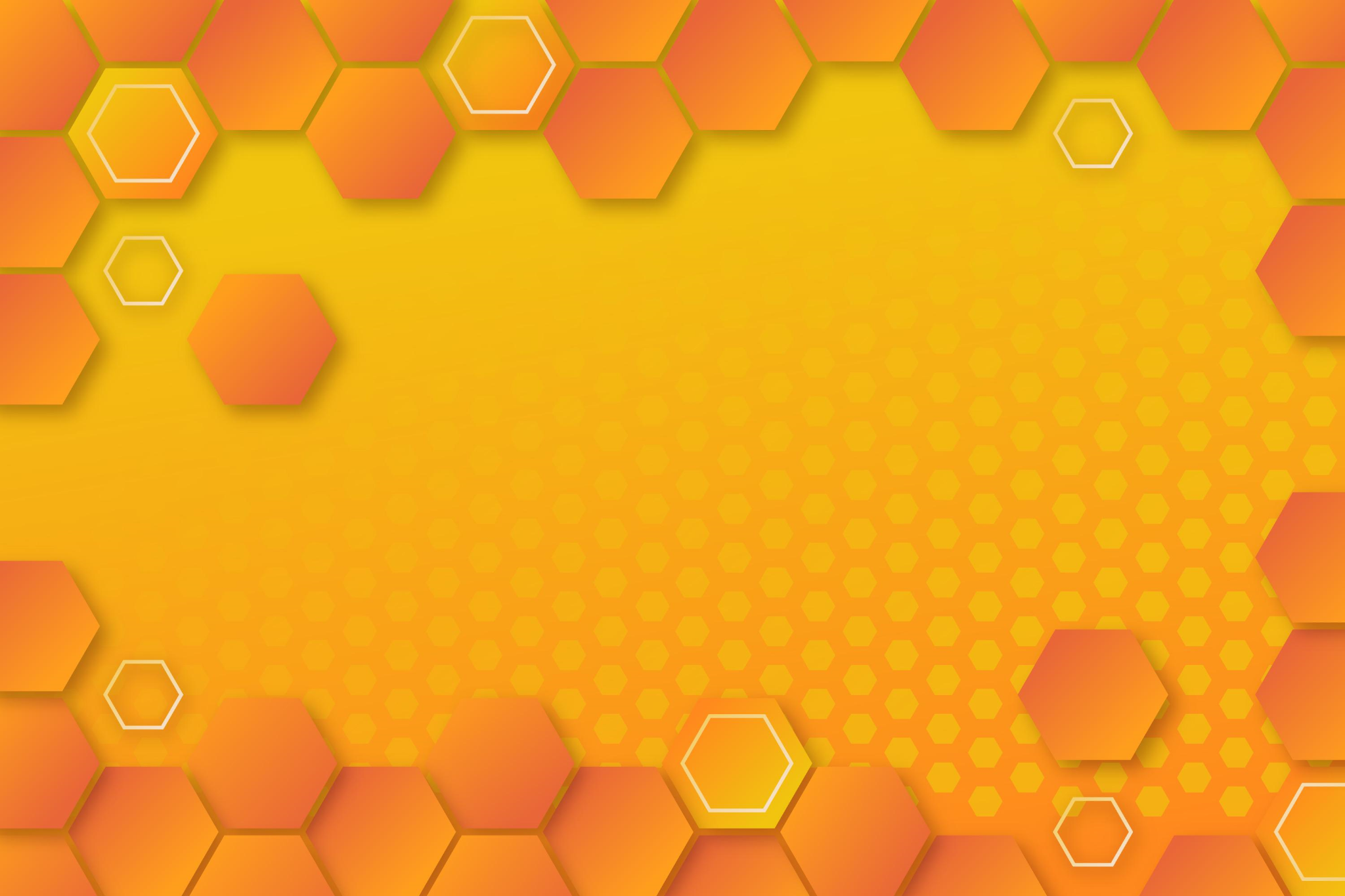 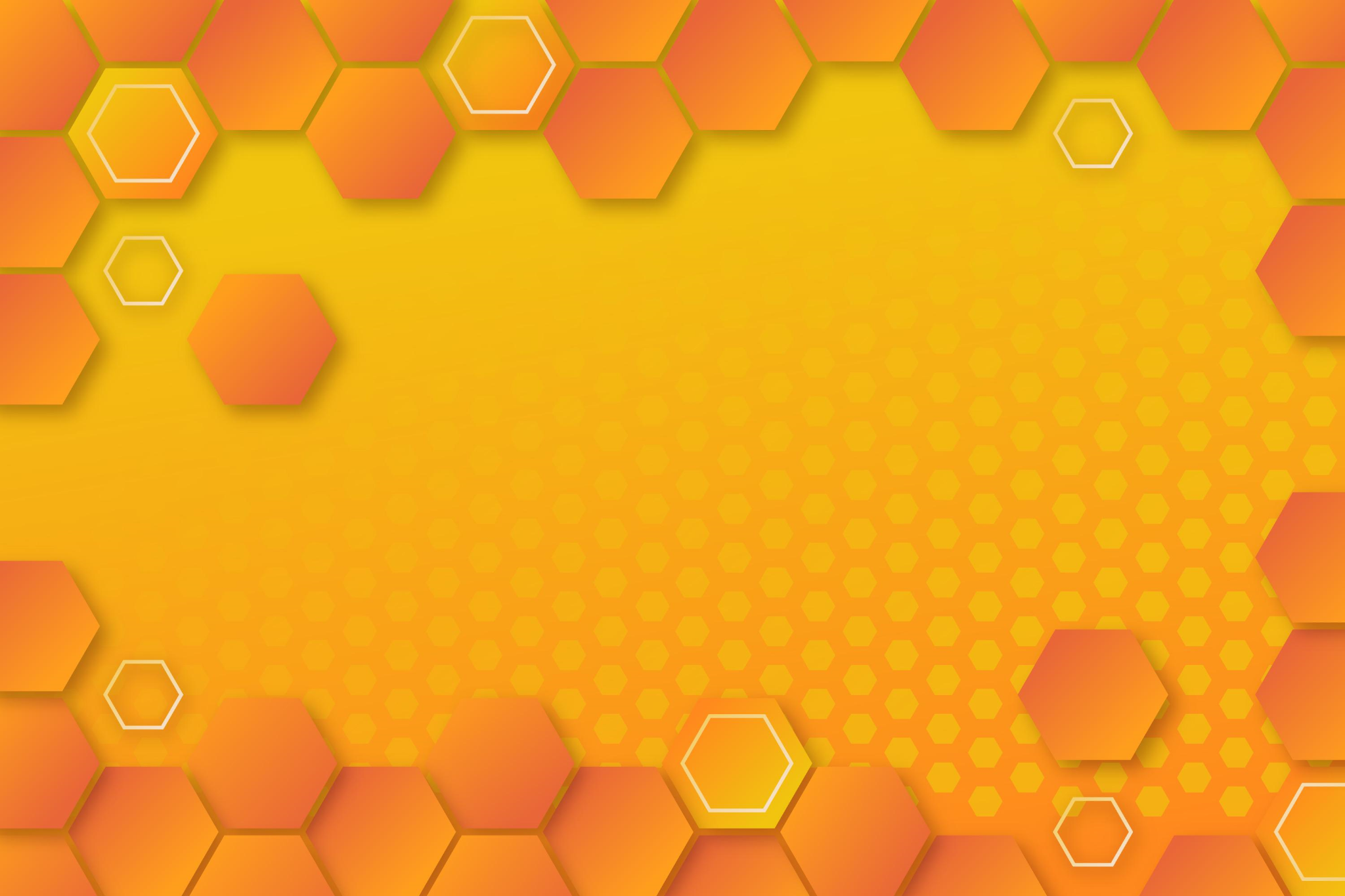 bibliotheek
spreekbeurt
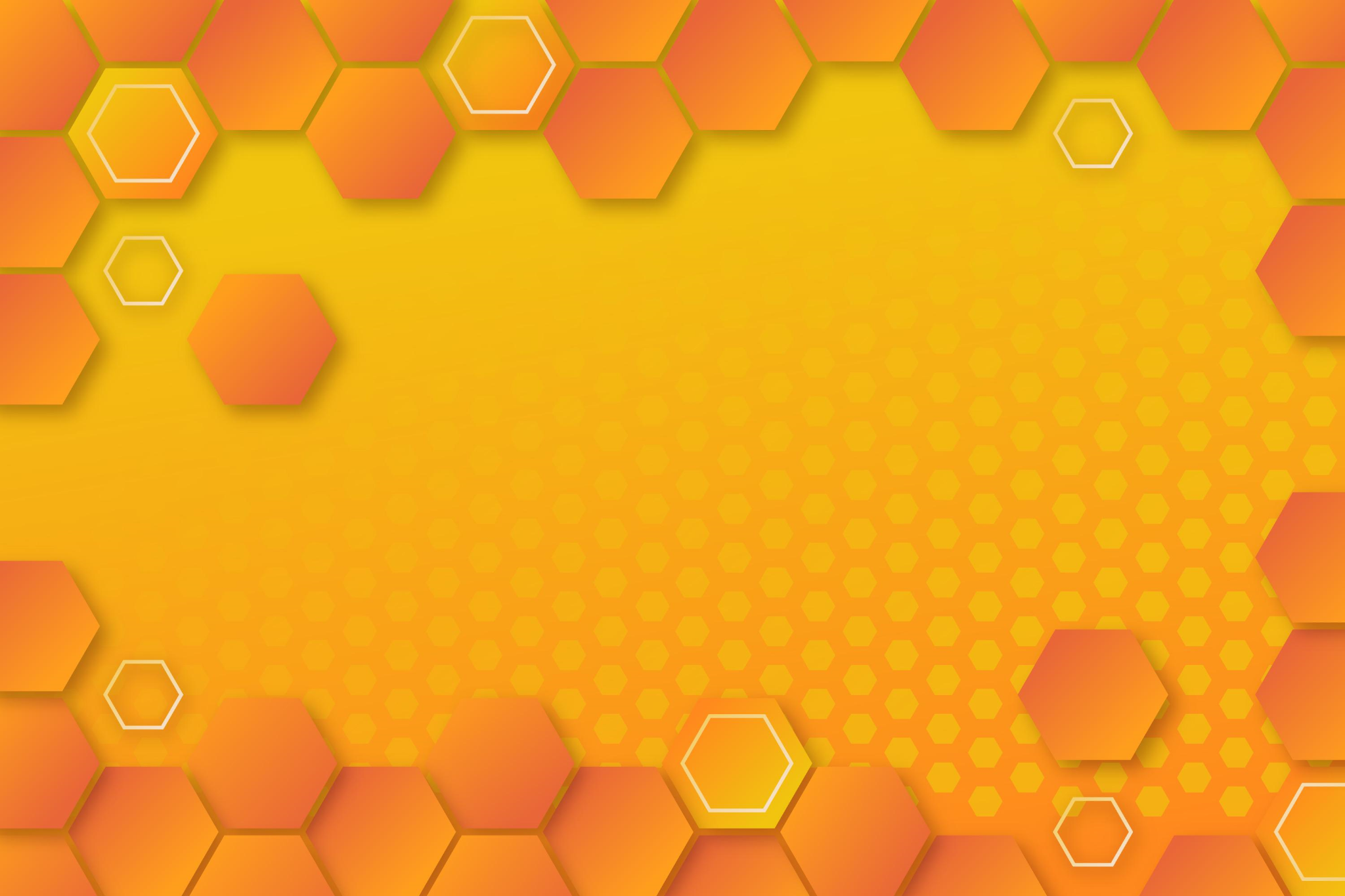 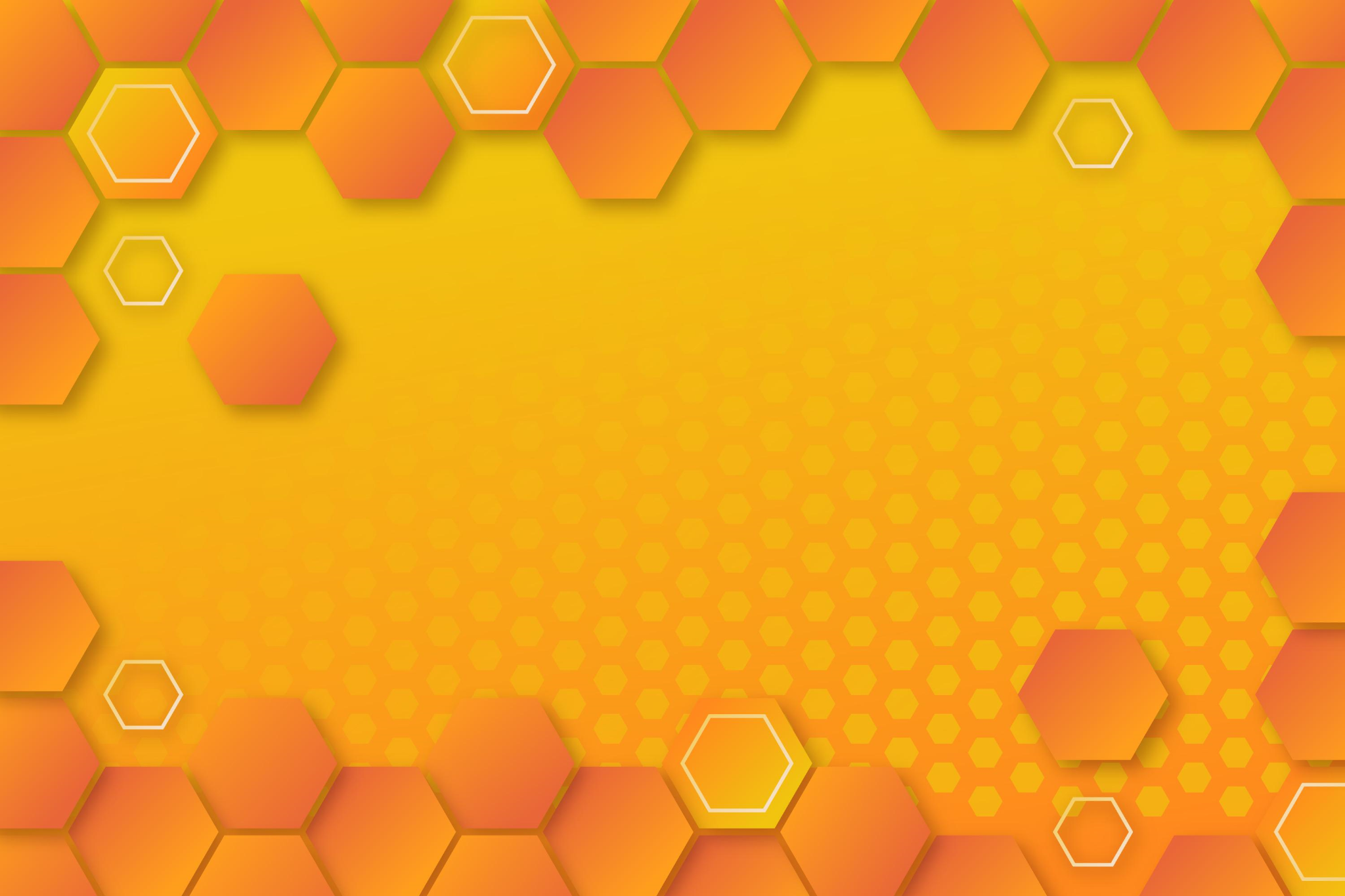